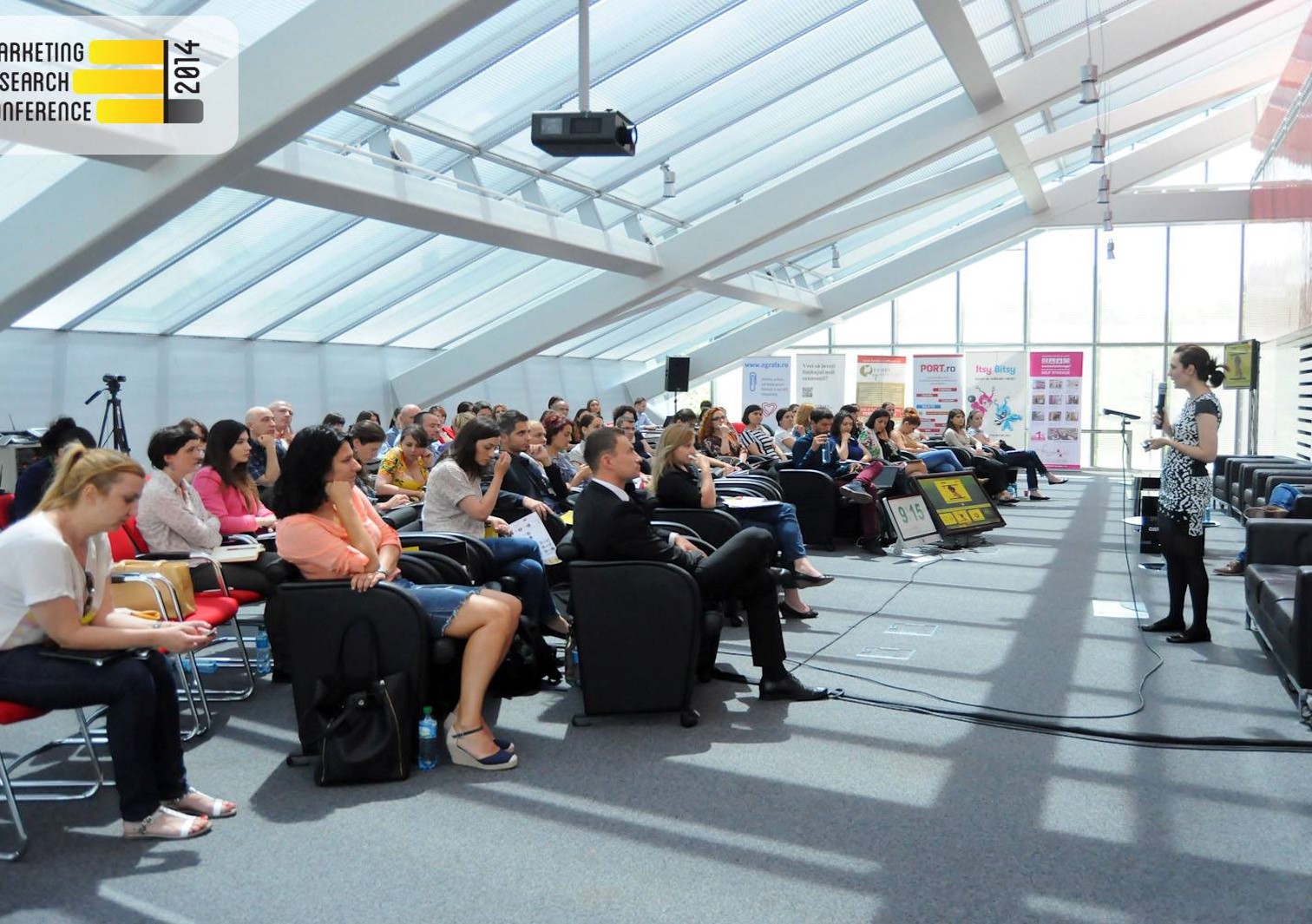 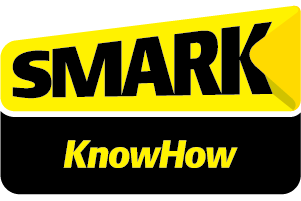 Smart promotion opportunities at SMARK KnowHow 2015
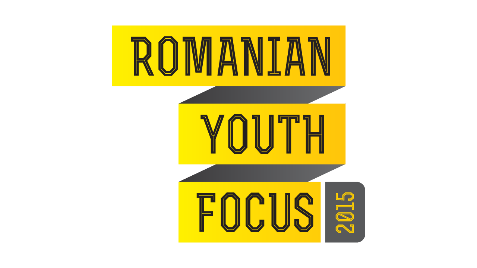 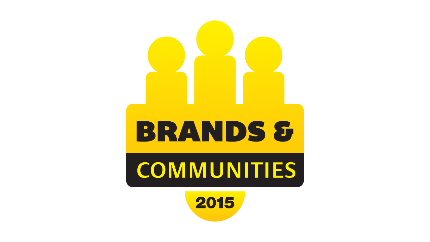 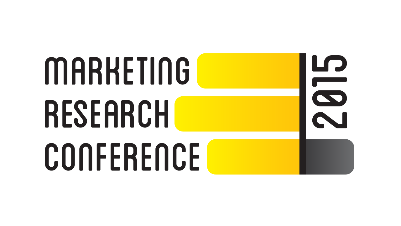 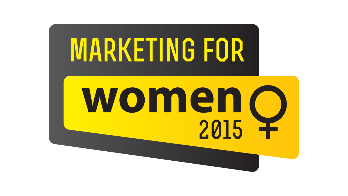 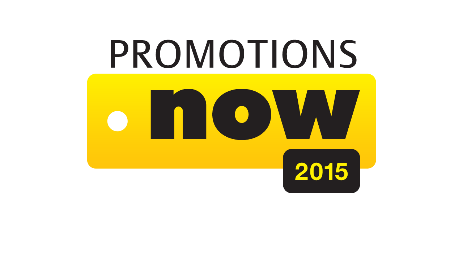 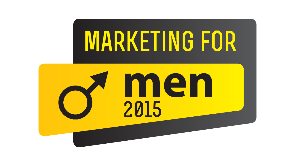 11, 12, 13 November
23, 24 September
13, 14 May
18, 19 February
Hello
We are tired of roll-ups.
We sleep during boring presentations.
We detest sales speeches sold as relevant information.

You hate them, too.
That’s why we should do business.
Why we do our conferences differently
We follow a simple principle:know-how during the sessions, smart promo between the sessions.


This helps us keep the sessions relevant, interesting and not paidso sponsors can deliver a great experience to a motivated audience, in the breaks:
demos, interactions, networking.

This makes SMARK KnowHow a unique hub of returning professionals,giving relevant brands the context and ways to get quality interactions with professionals hard to reach elsewhere: online, fairs, generic conferences.
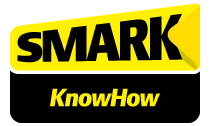 29 events so far
What you get: main benefits
Awarenesspromote your brand in association with our conferences, to a precisely focused business audience:marketing, advertising, production

Interactiondemonstrate your tools and make personal introductions to executives in the room,who wouldn’t otherwise try your product or visit your showroom
Reputationpresent your knowhow endorsed by the event’s topic, inform and engage an audience willing to listen
Leadseasily boost your new business efforts, get information for all participants, close deals
What to do: suggested activities
Media campaignpromote your brand via editorial and promotional materials- integrated campaign: online, newsletters, print, radio, social media / 250.000+ reach- editorial coverage on IQads & SMARK: interviews, feature articles and multimedia / 10+ per event- press coverage, controlled and extra: PR, press releases, journalists & bloggers invited- extra: dedicated advertorial for your brandExample: follow-up presentation for a partner: Promotions Now 2014 + Ad Production

Demos facilitate trials of your product or solution, related to the event:- before the event: custom training for the speakers / custom invitation for prospect clients- during the event: mini showroom / interactive booth / branded area / food & drink- after the event: networking lunch / digital presentation sent to all participants

Presentation15-minute keynote about your knowhow on the topic: tools, case studies, interactive presentation(not promotional blah blah, but useful, on topic knowledge)

Workshop2-hour session with a smaller group of the conference participantsExample: Spoon held a workshop about wearable technologies at Brands & Communities 2014
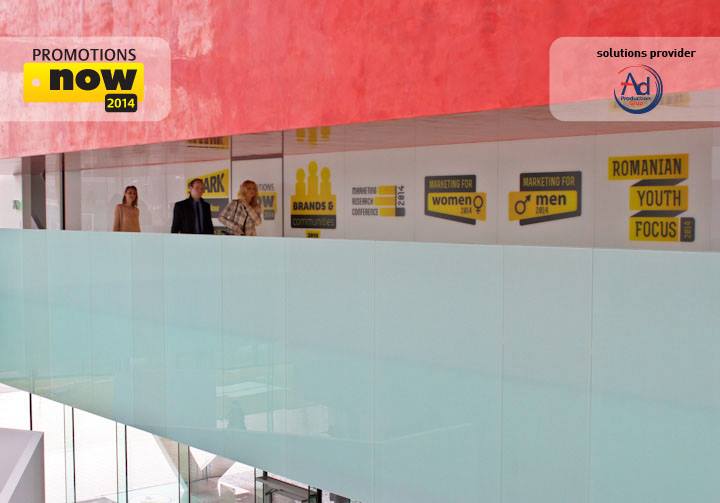 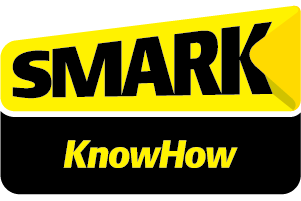 2015
Details about the events
Event location
UniCredit Tower, Bulevardul Expozitiei, Nr. 1F (near Romexpo)a smart and ecological building, filled with natural light, green elements and art & cultural areas.
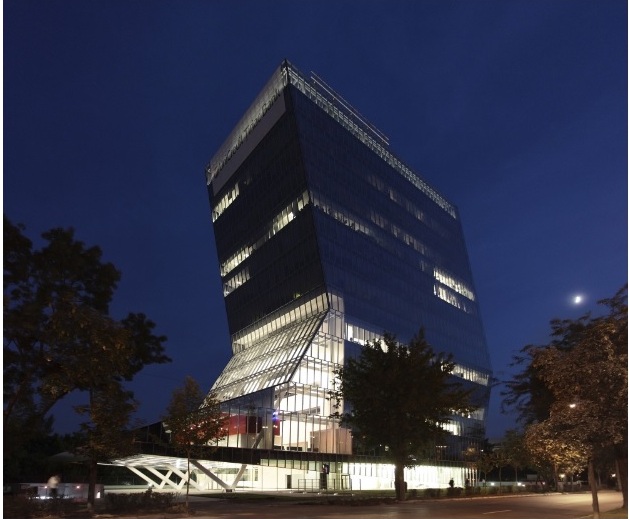 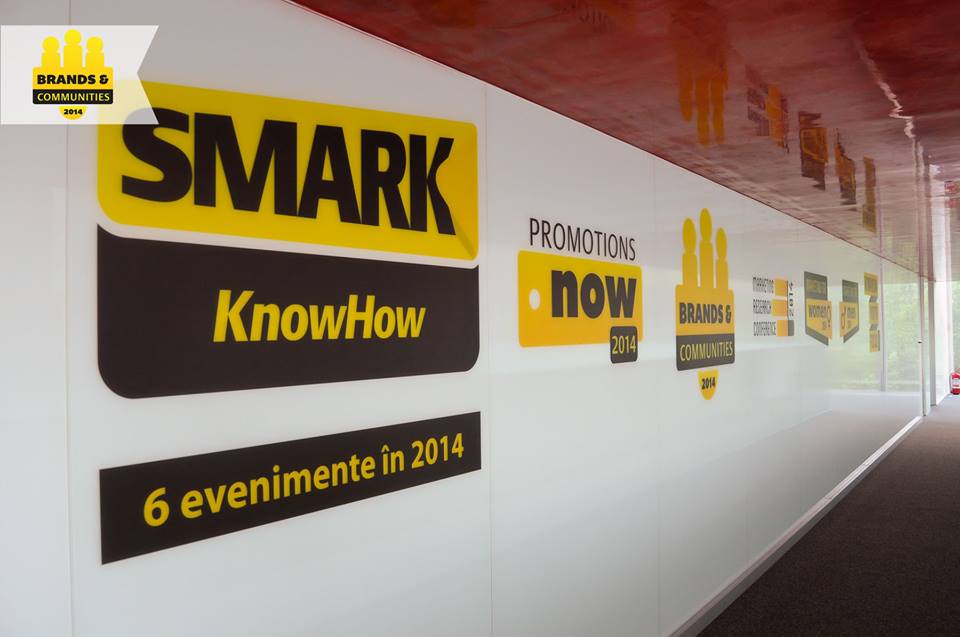 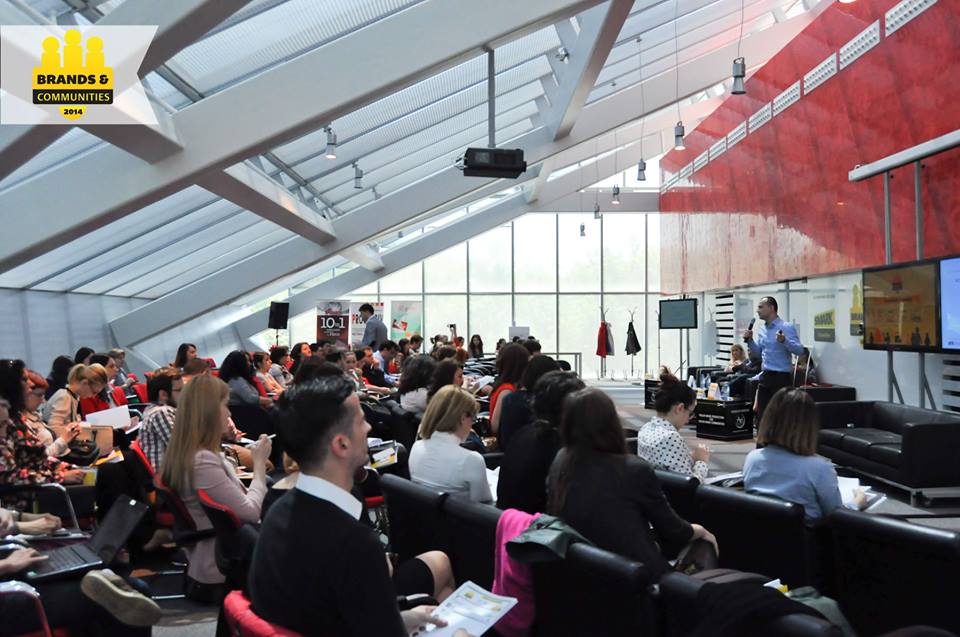 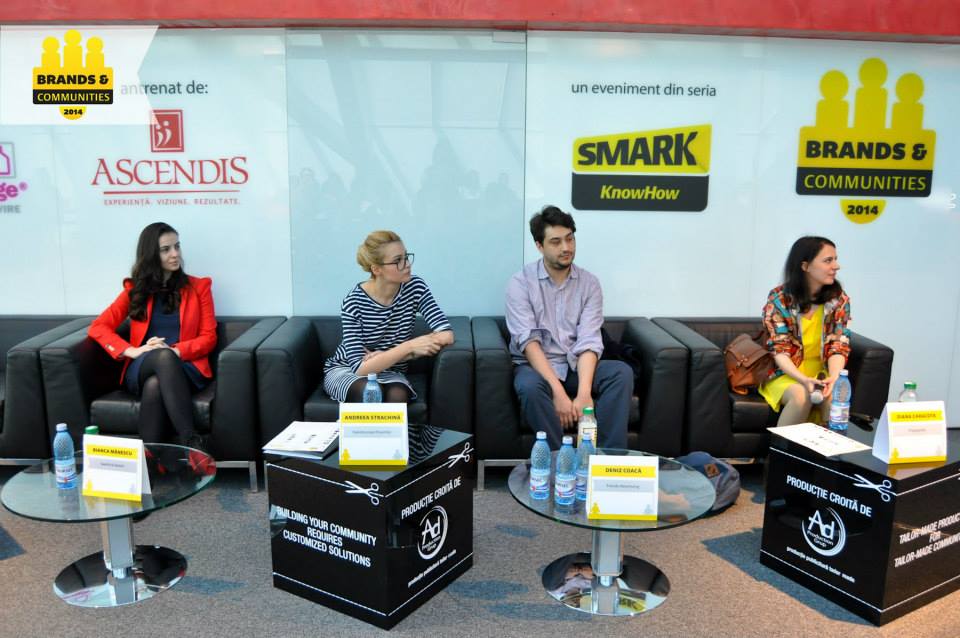 Event target
See all events here: www.knowhow.SMARK.ro 

Direct participants: 150 non-duplicate participants per event
Clients, 40%: brand managers, marketing managers, managing directors, entrepreneurs
Agencies / ATL, 30%: creatives, planners, account managers, media people, online
Research, 10%: agencies and specialized marketing people
Production / BTL, 5%: BTL & events, production & implementation
Others: consultants, journalists, people interested in new ideas
 
Extended reach: 250.000 people reached per event:
Pre- and post-event campaign
The most important community of creative people & the community of marketing specialists – reached by the content we generate on IQads and SMARK about each event
A more general urban target – reached through our media partners 

Speakers: staying to see the rest of the event
spectacular creatives, insightful marketing managers and key implementation pros,rock star sociologists, top planners & researchers educate and inspire on a topic
Event structure
presentations: 2 days x 4 hours per event
workshops: 2 days x 2 hours per event
speakers: 20 per event

A source of knowledge, inspiration and networking
Extended range of content: from hard data to inspiring stories
Highly customized and integrated event, from food to content
A well balanced mix of awesome speakers, newest data, most relevant best practices
Full of opportunities to give brands and agencies a credible and tangible positioning

Example:
Download the the speakers’ presentations from Brands&Communities 2014: day 1, day 2
Event content
Pros from very varied backgrounds come at the event, presenting and interacting:
THE BIG PICTURE:psychologists, sociologists
RESEARCH:
qualitative, quantitative
BRAND: marketing people
STRATEGY:planners, client service
CREATIVITY:creative people,content providers
IMPLEMENT:solutions
Great Speakers + Workshops / international examples
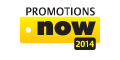 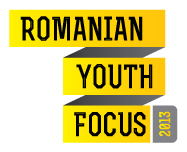 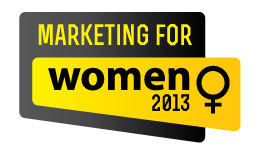 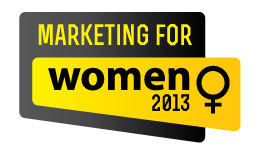 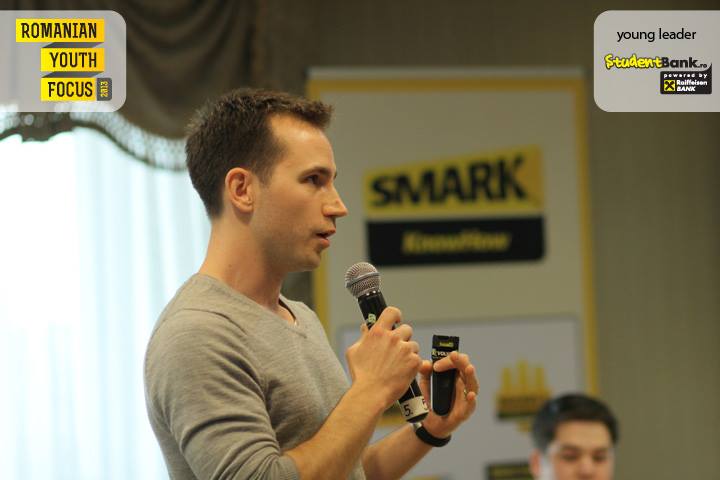 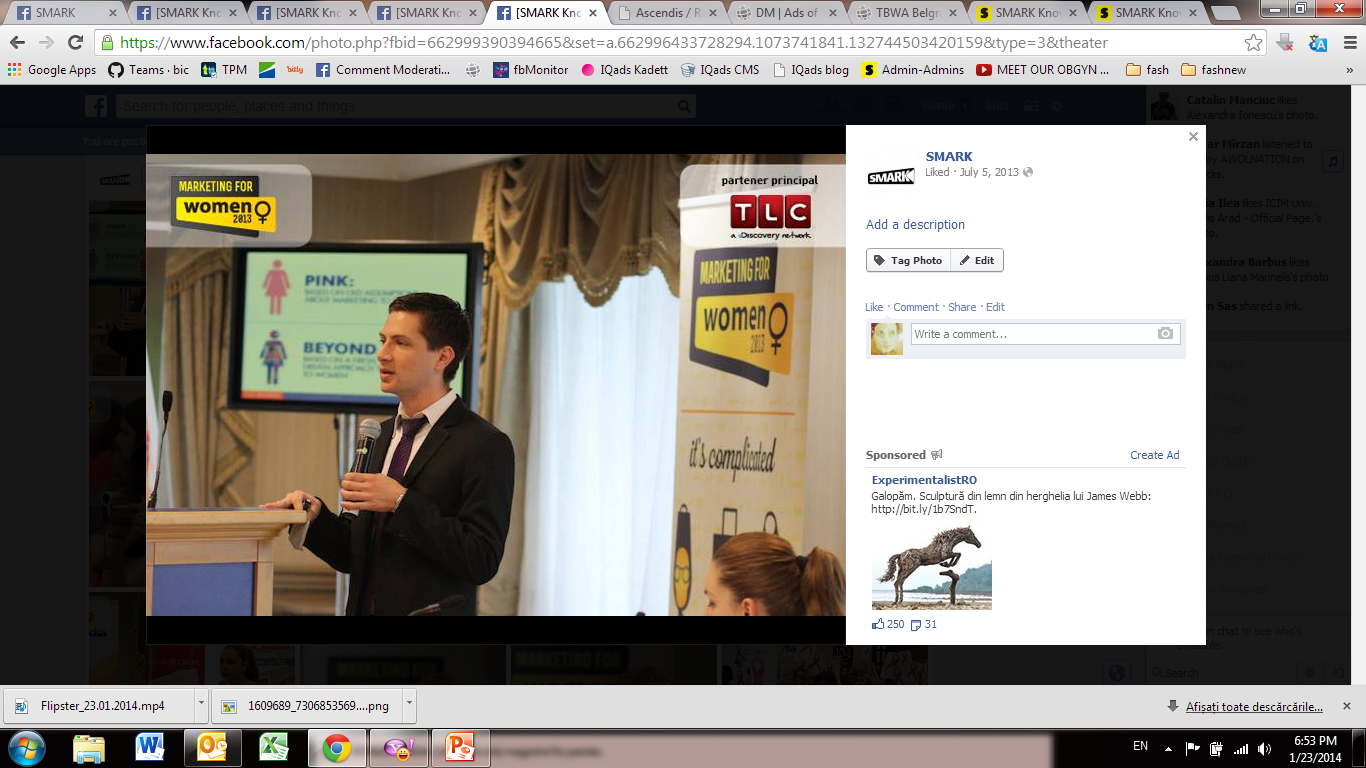 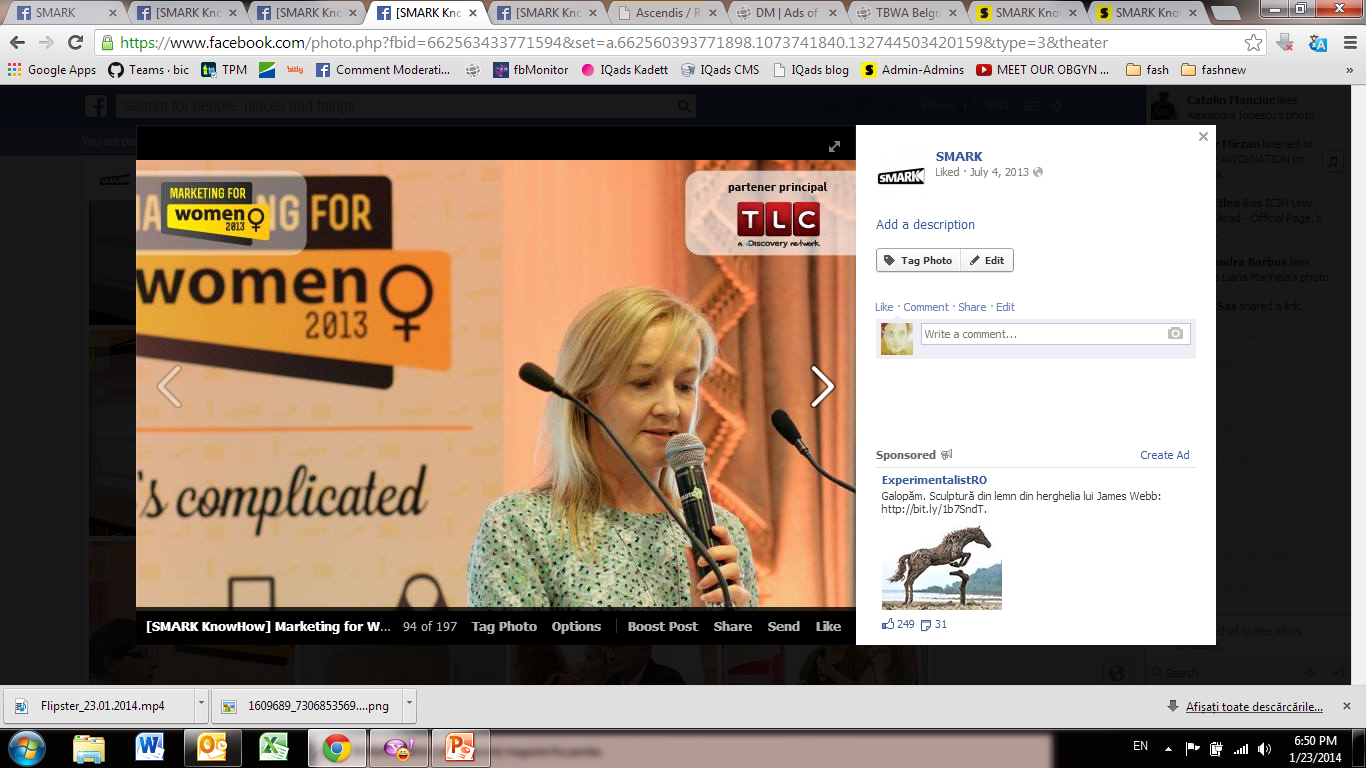 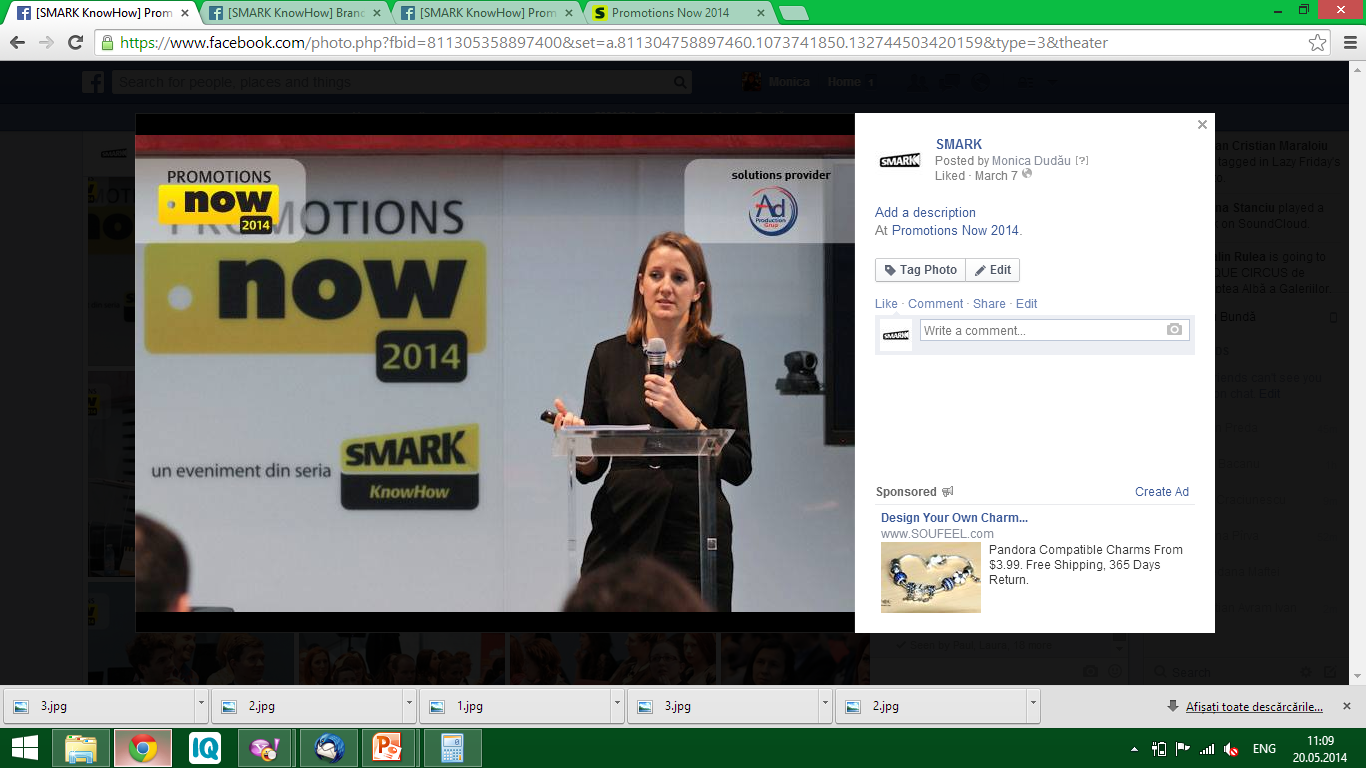 Ben Armistead
Global Planning Dir.,
Wieden + Kennedy Amsterdam
Claire O’Connor
Senior Research Consultant,Discovery Networks
Marina Clement
Behavioural Director
#ogilvychange
Ben Grossman
Senior Strategist,
Jack Morton Worldwide
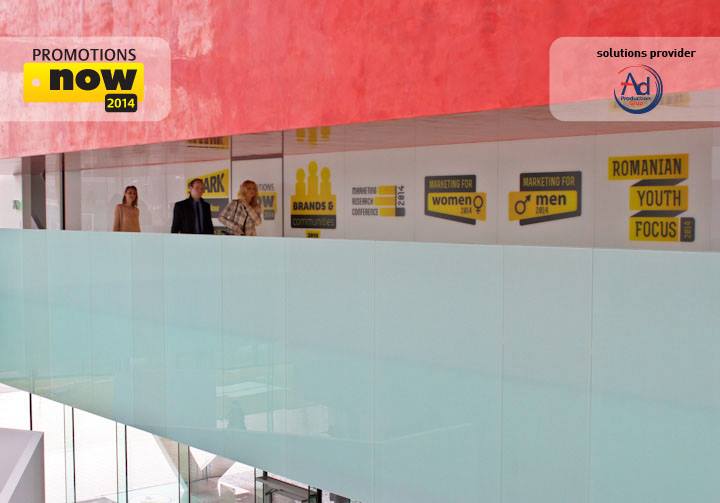 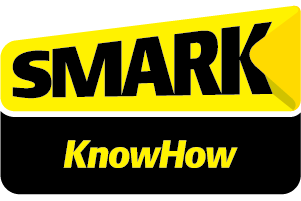 2015
Sponsorship opportunities
Examples: brands & associations
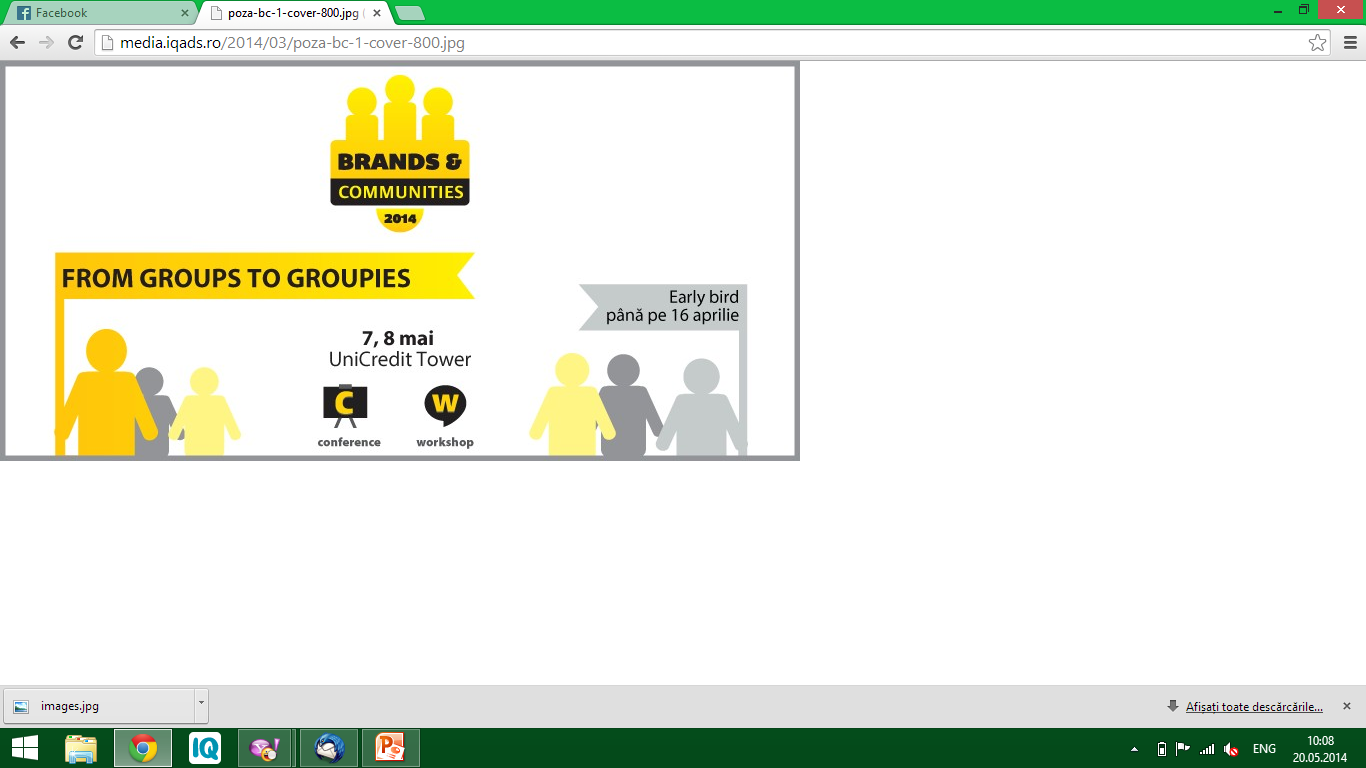 coaching by            storage by               data strategists              flavored by
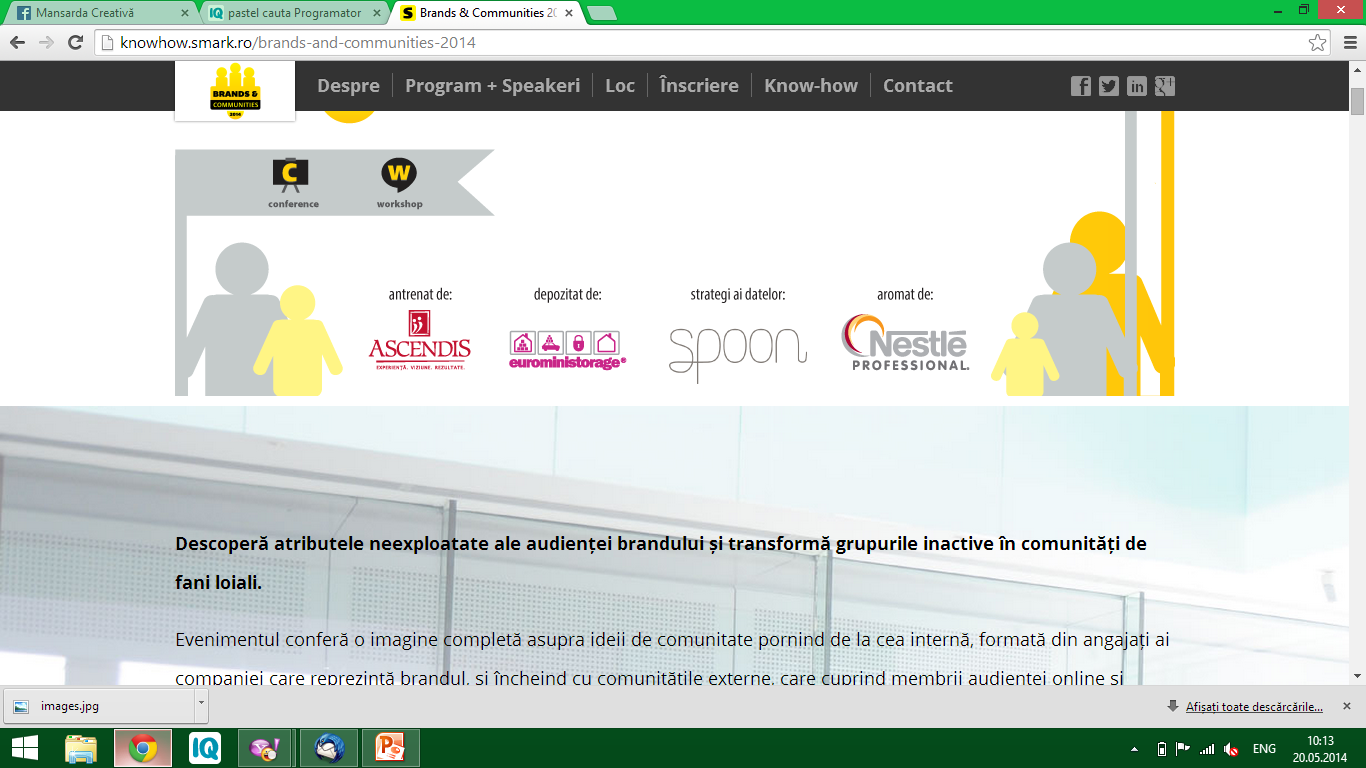 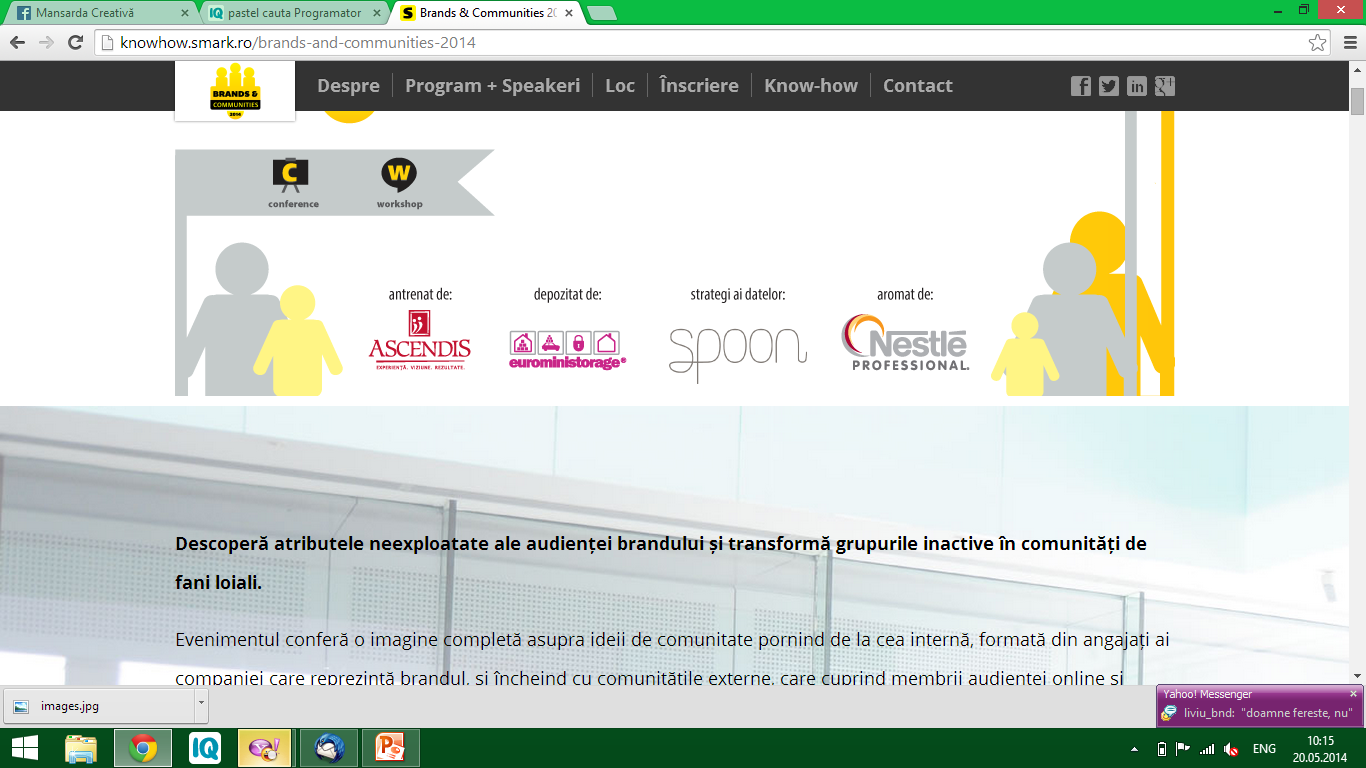 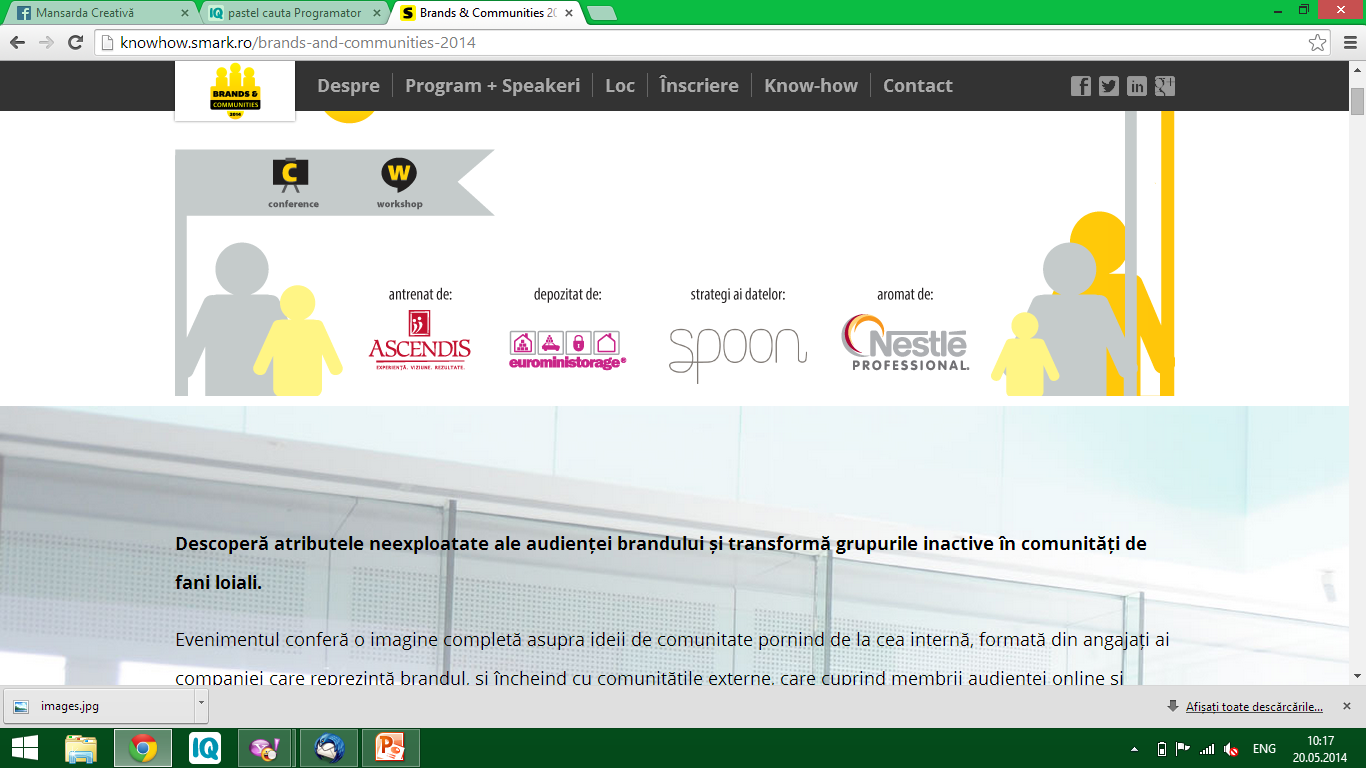 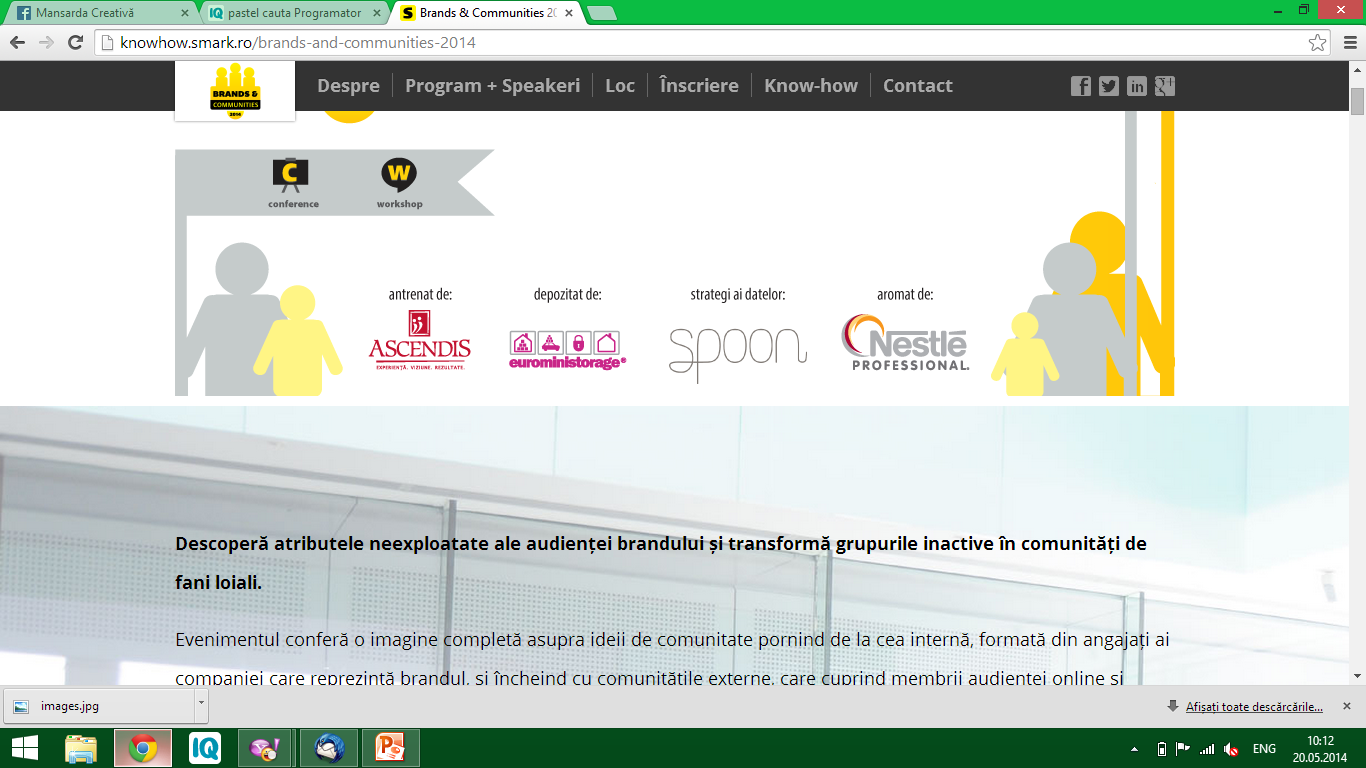 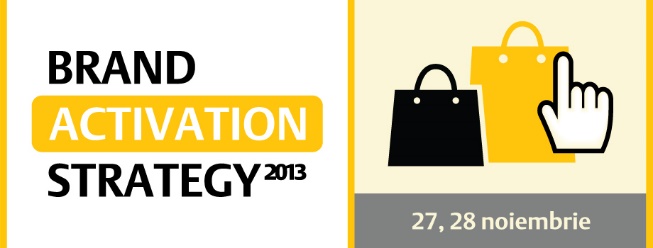 data strategists             activated by            trust providers
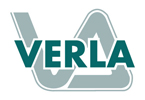 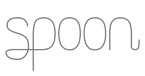 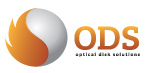 youth expert                                                                         promotionals by
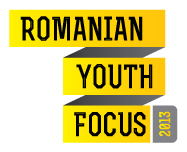 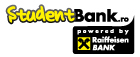 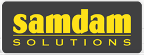 protected by                  men specialist                                leathered by
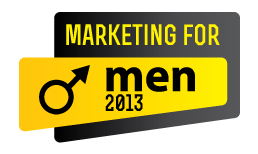 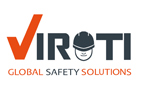 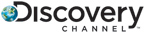 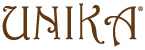 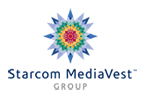 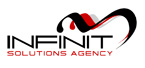 Other partner agencies
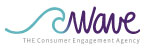 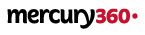 Examples: brands & activities
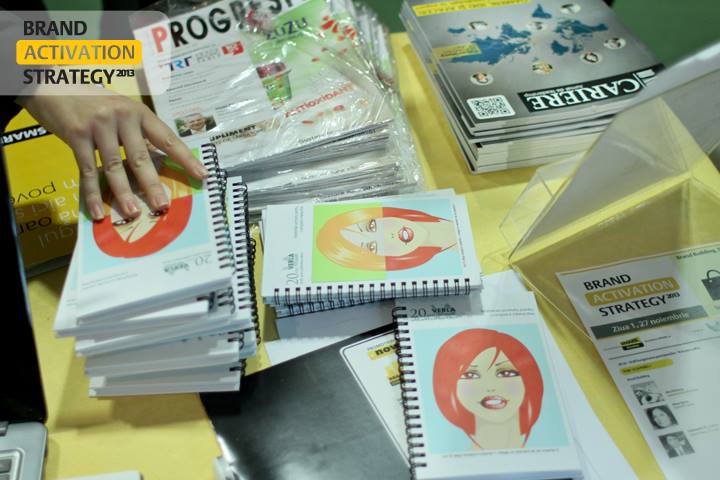 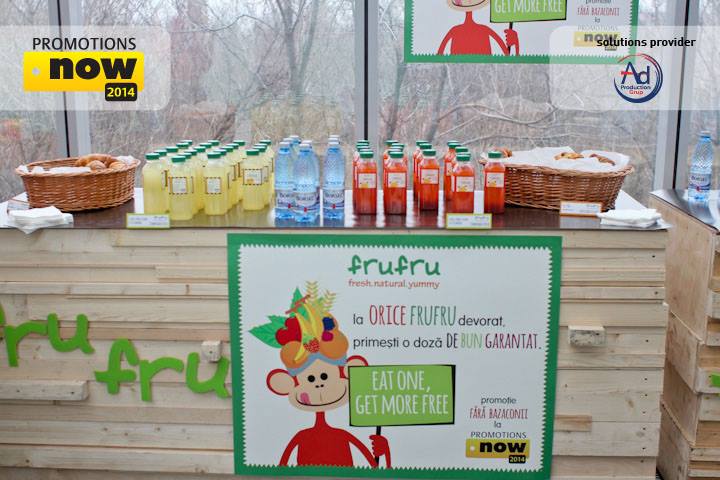 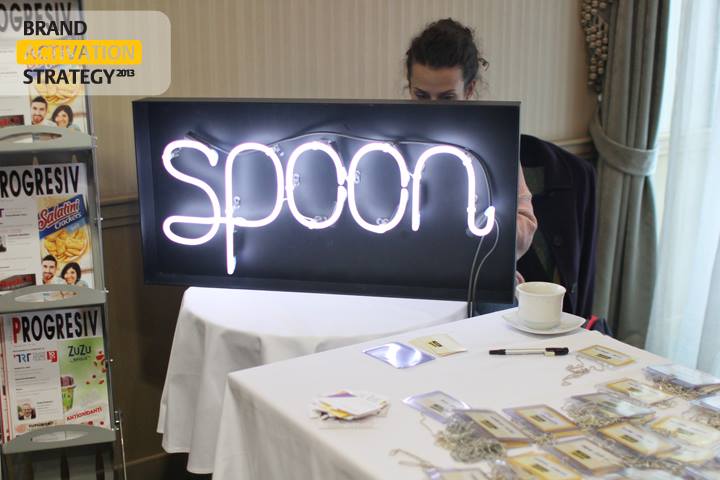 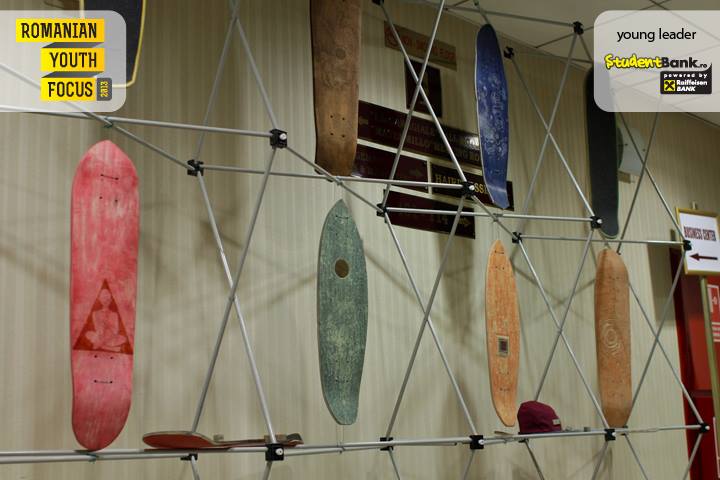 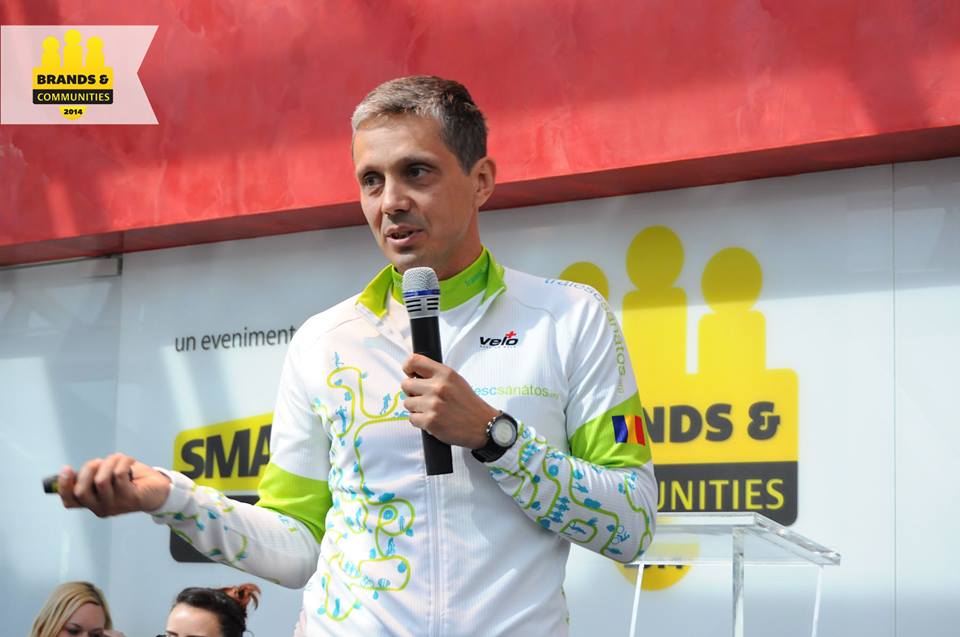 Each event is custom built: from topics, to speakers, to food, to extra activities
Examples: content inside the conference room
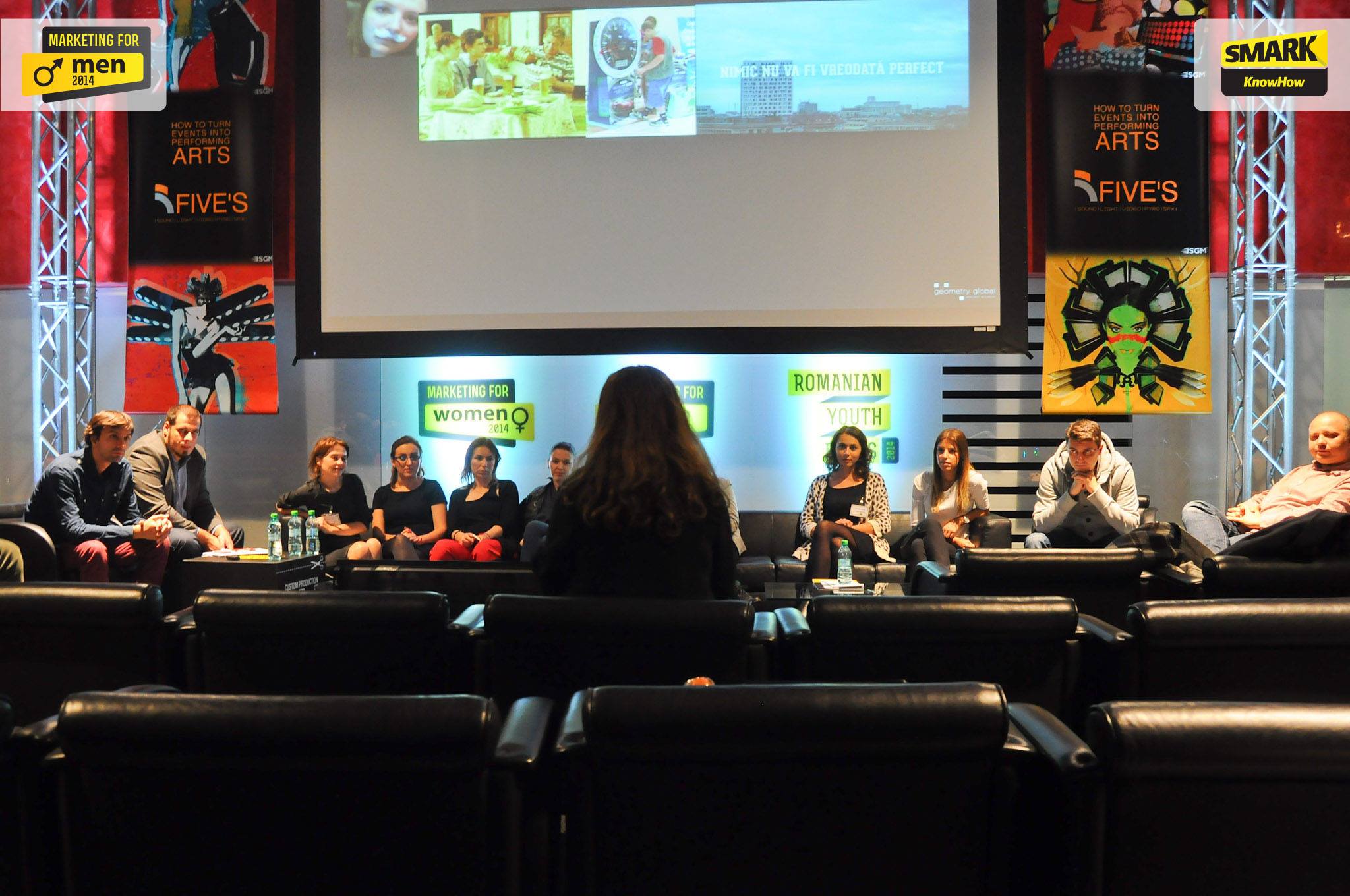 Client:Spoon: media agency upgraded to full service
Idea:we integrated a custom workshop by Spoonabout the new channels relevant to youngsters
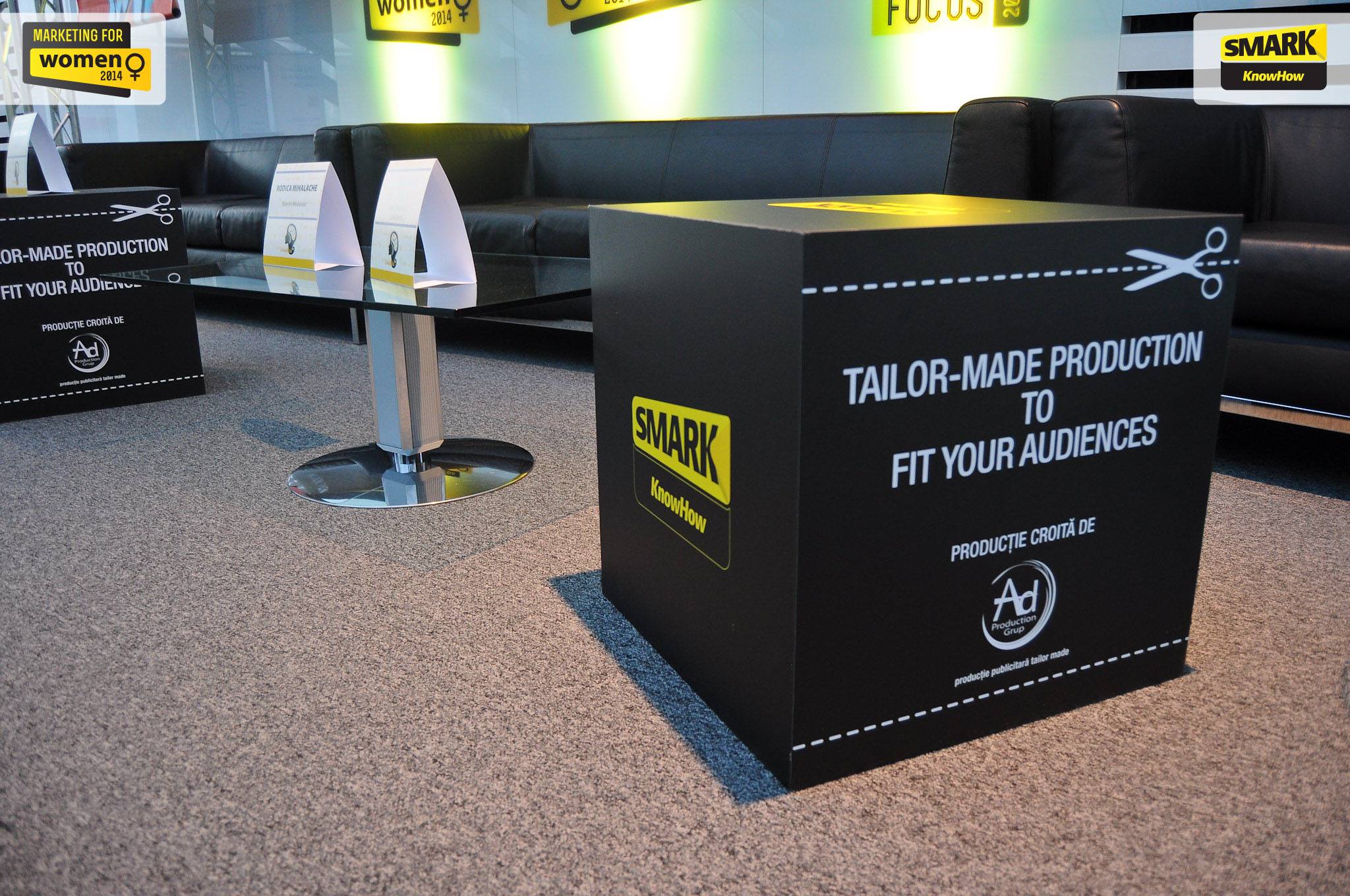 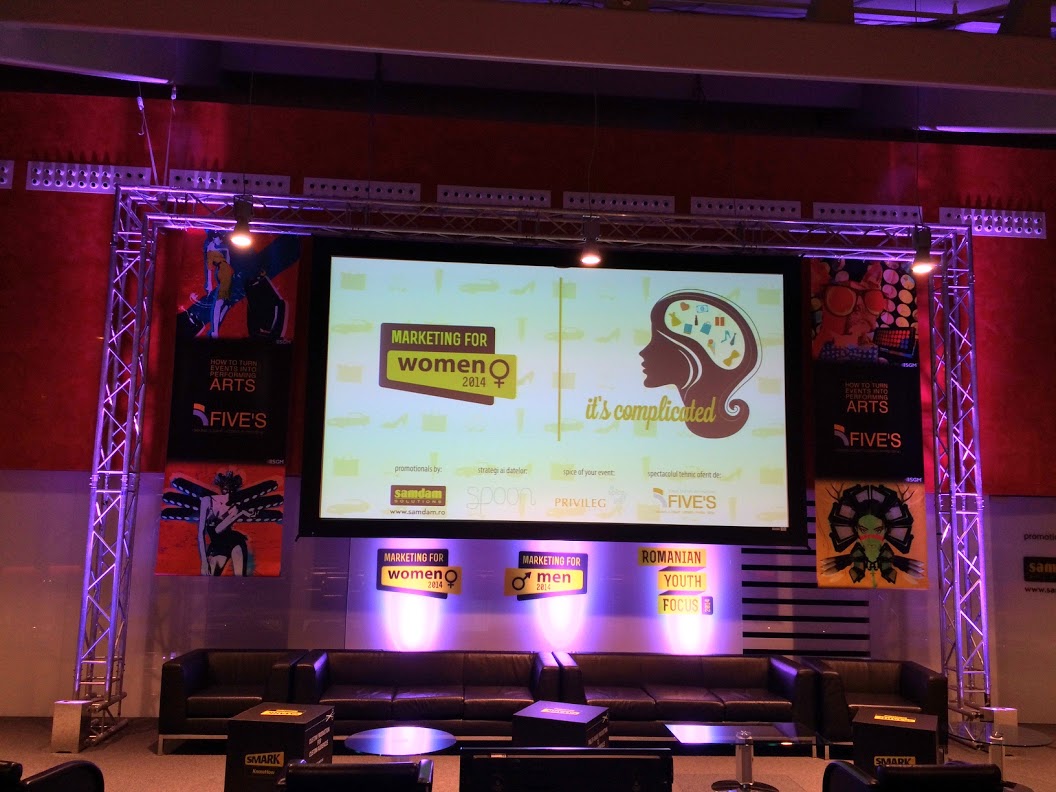 Client:FIVE’S: light, sound, pyro & SFX solutions
Idea:we upgraded the light & multimedia scheme, a demo for their solutions applied to our case
Client:AdProduction: advertising production brand
Idea:we used their tailor-made solutions to enhance our event
Examples: interactions in the lobby
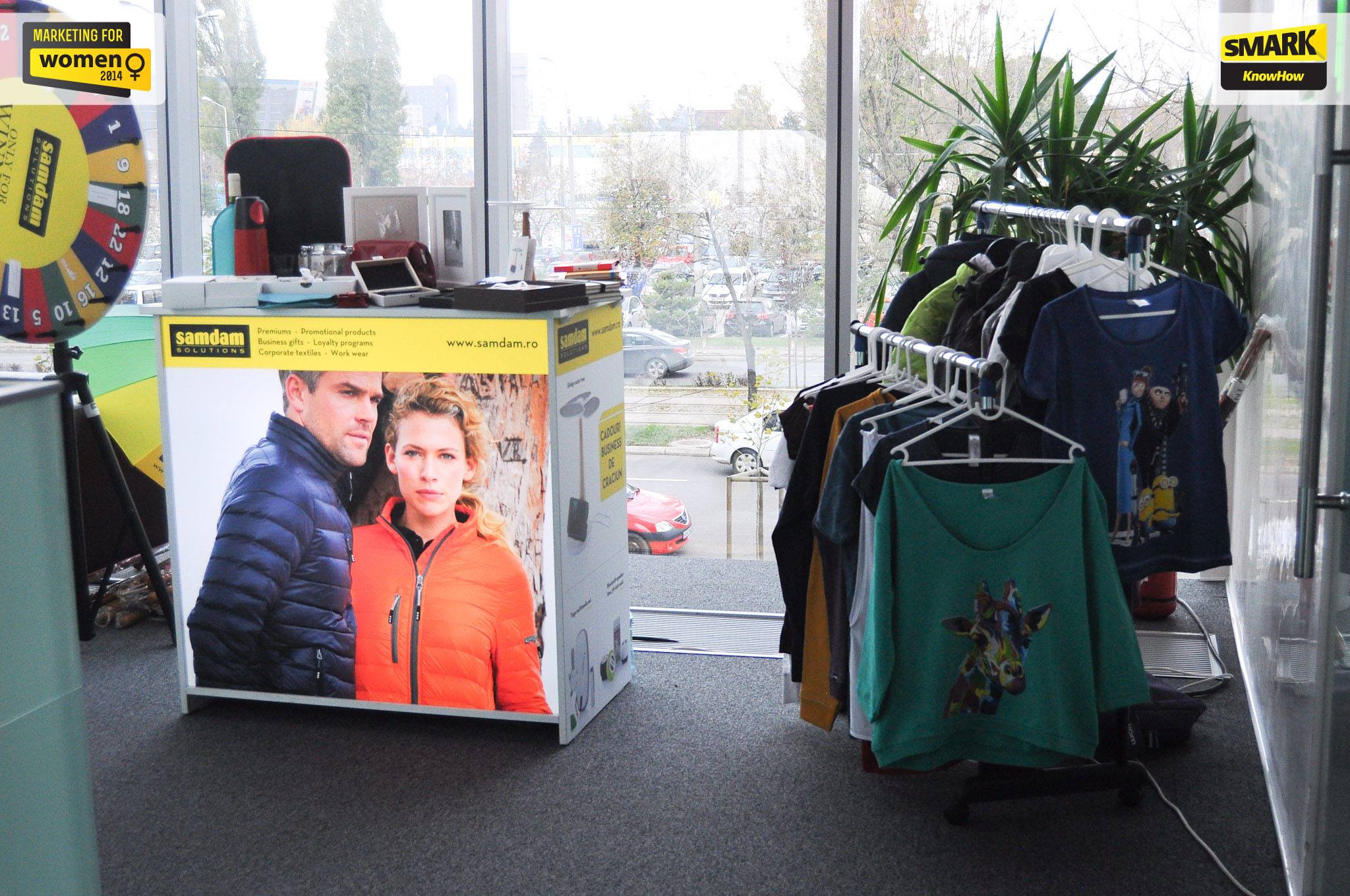 Client:Samdam: leader of promotionals, textiles, premiums
Idea:we present their new collections regularlyat our conferences, for everyone to try
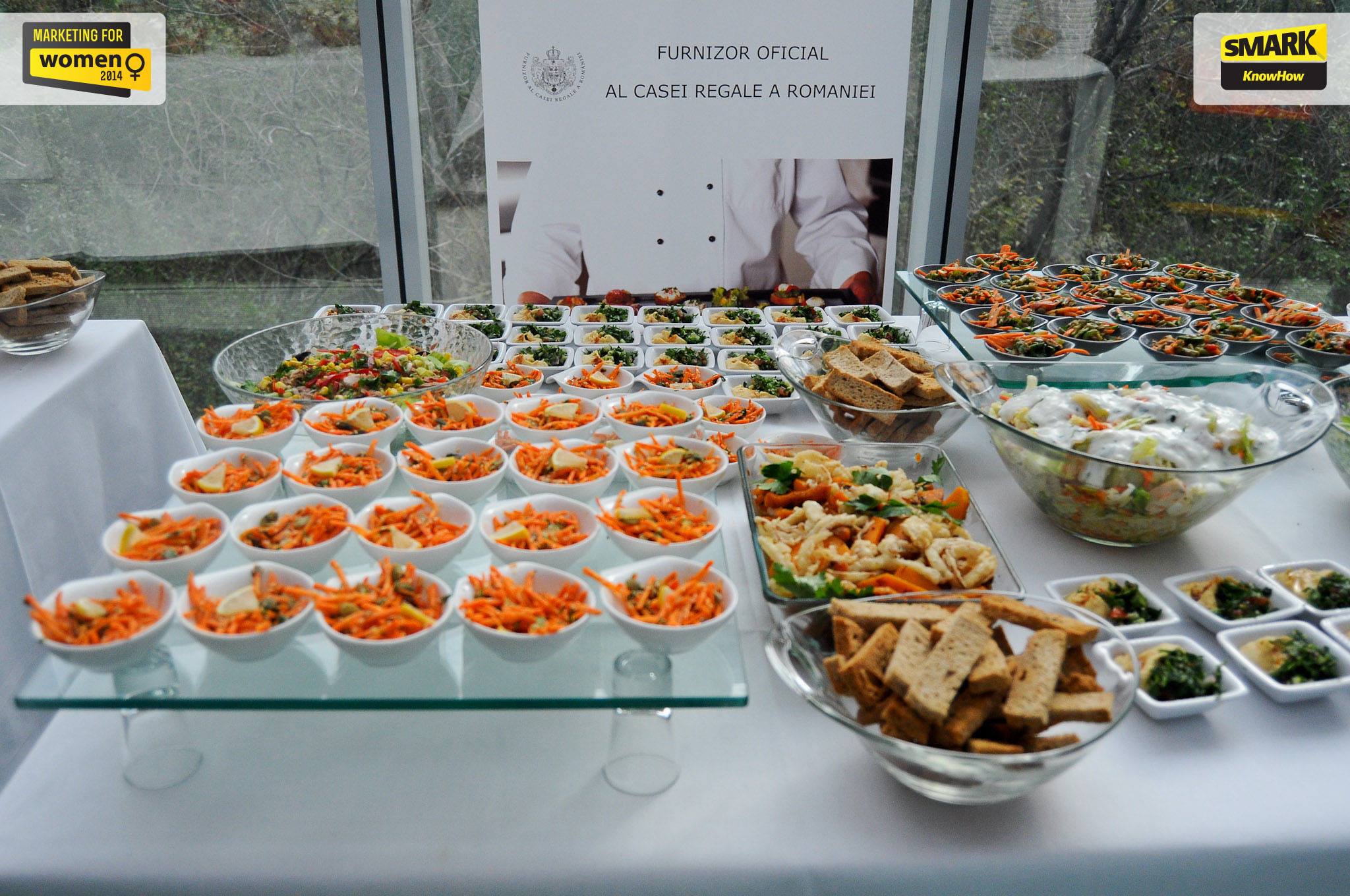 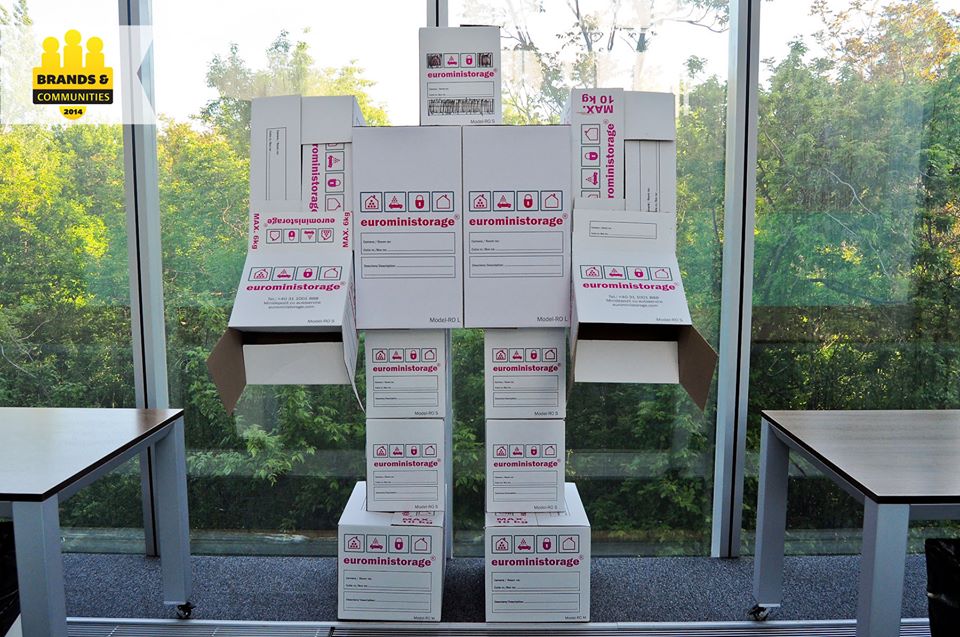 Client:Privileg: premium catering provider
Idea:we bring themed food to each of our events,such as handmade burgers for youngsters
Client:EuroMiniStorage: personal locker providers
Idea:we demonstrated their brand message,Think inside the box, to our relevant audience
Examples: customized product placement
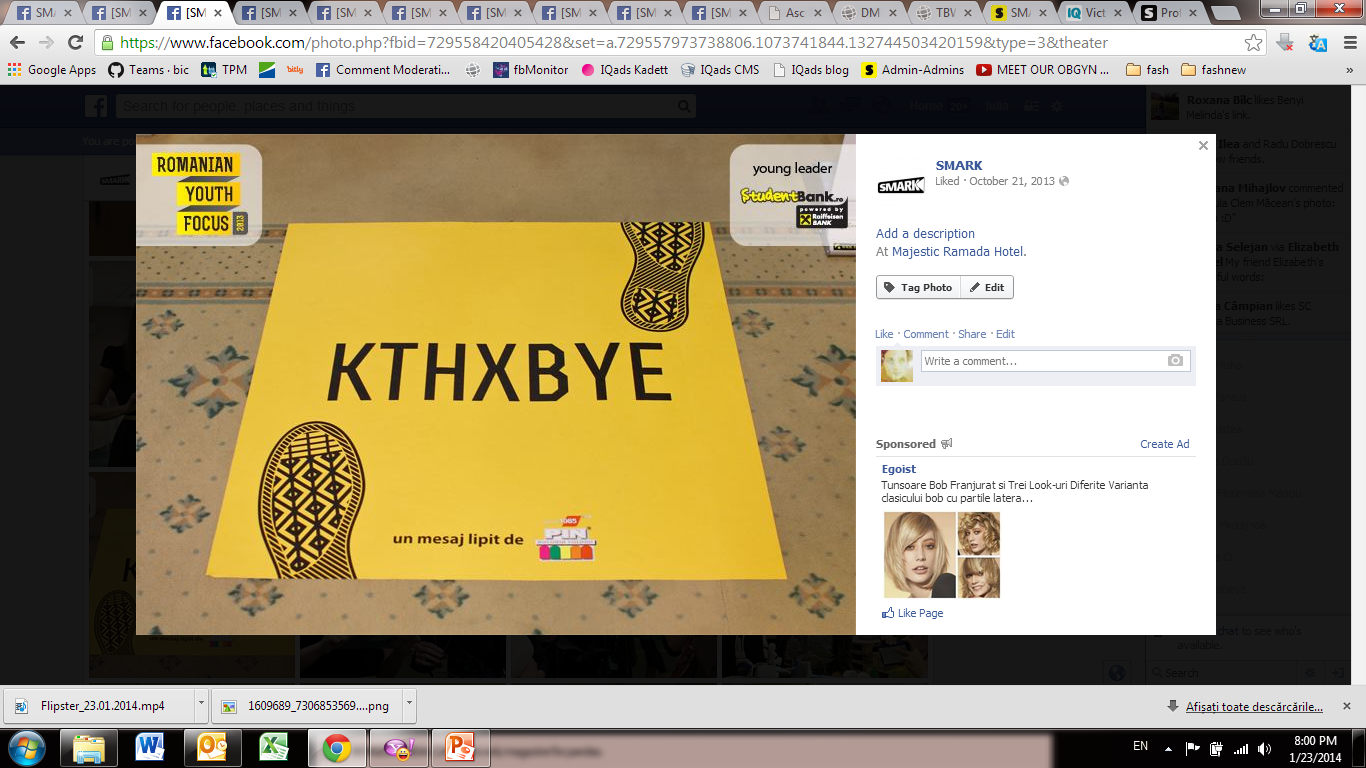 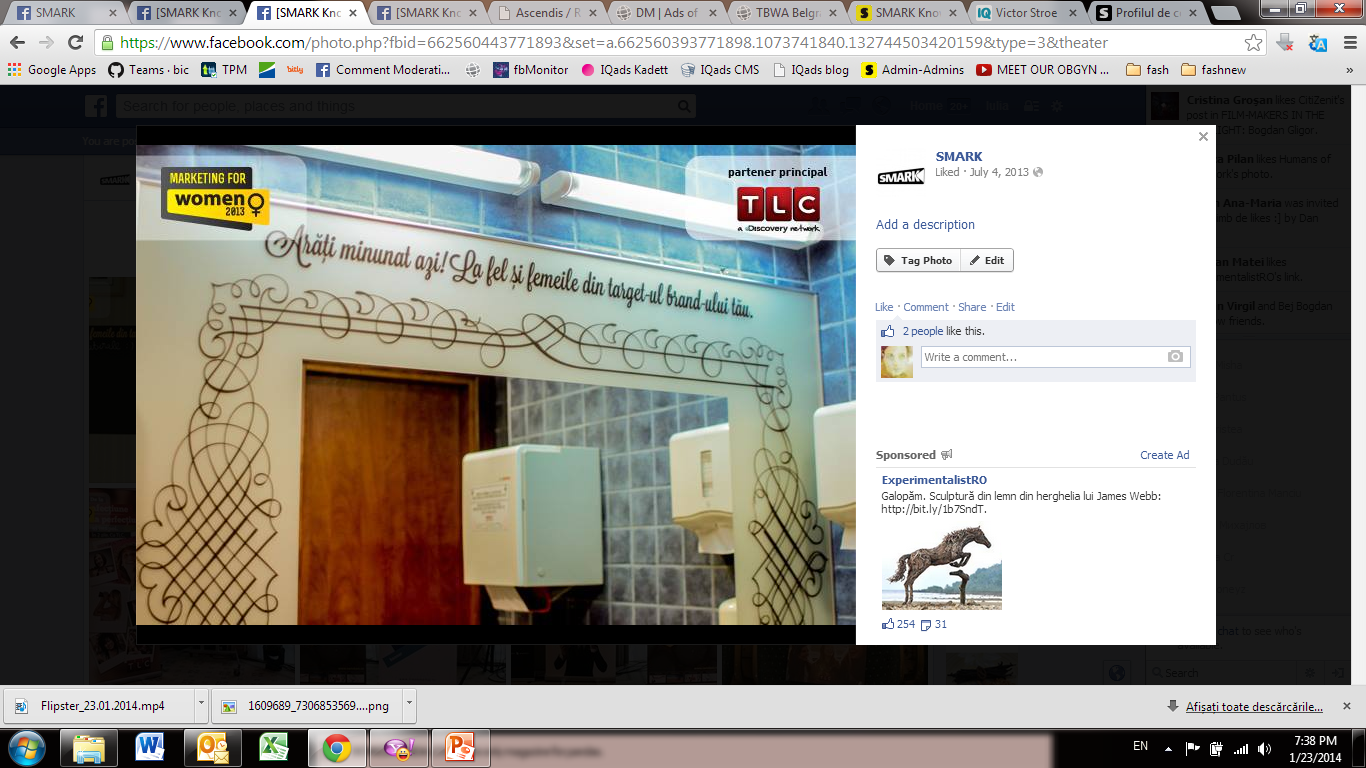 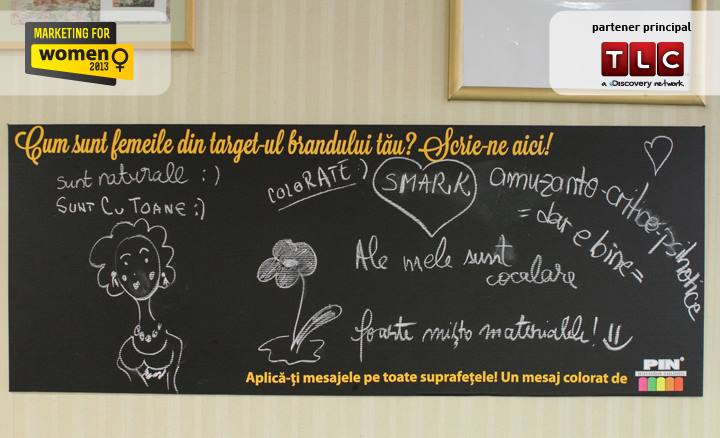 Client:PIN Group, importer of self adhesive materials

Idea:using their materials, we put on display messageson the event’s topic in key places: floor, mirrors, walls
Reach for your brand per event
Via event’s media campaign, featuring you:
Online: 150.000 people (via 400.000  banners, newsletters, branding...)
Radio: 50.000 people (via 10 day radio campaign)

Via social media: 
100.000 people (via Facebook views, photo tagging, likes etc.)+ PR, news, buzz
------------------
A total from which we deduct an intersection ratio of 33%:Total reach of your brand in  association with the event:200.000+ people - no crosses, in a 20-day promotional campaign150 total participants per event

Media partners in 2014:
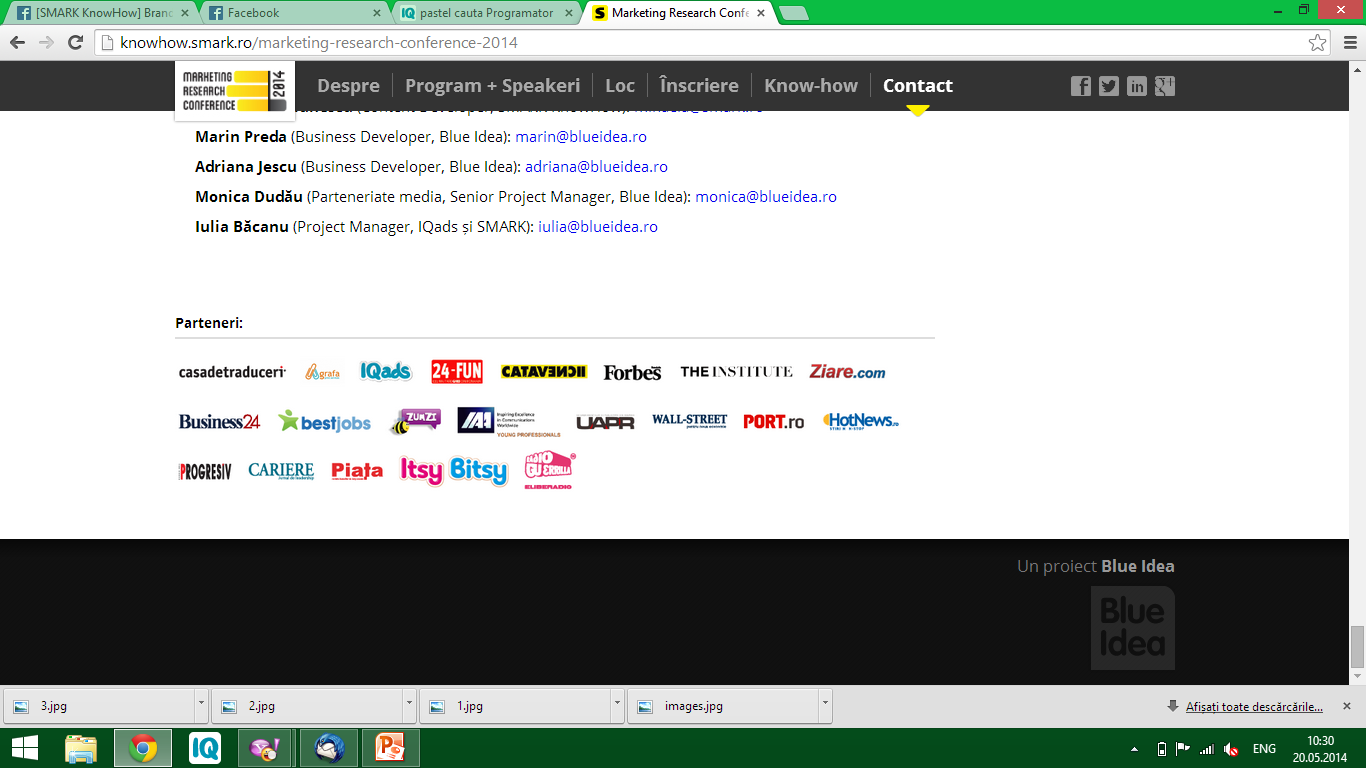 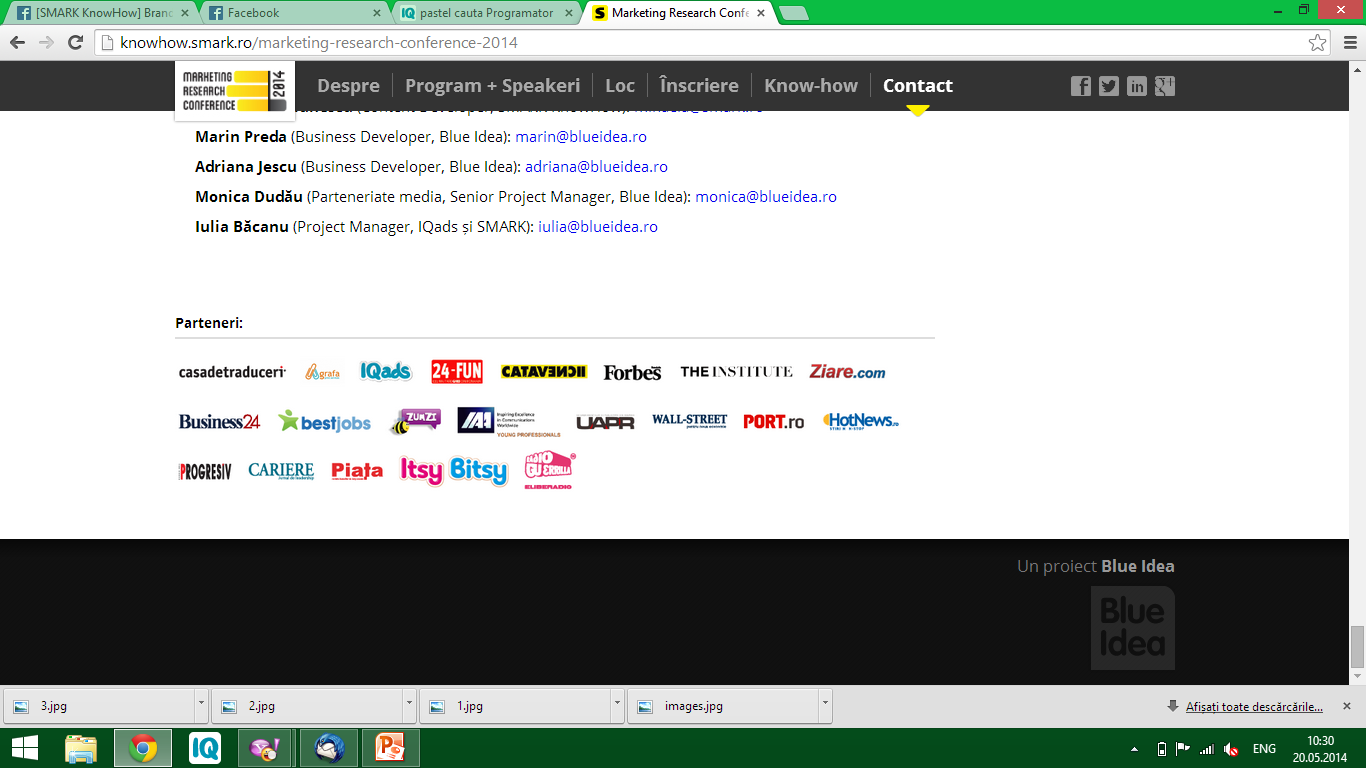 Budget
PER EVENT

A. Agency: 2.500 EUR
Reputation as partner of the event
Engagement via demos at the event
Networking with premium business participants
Promotion in the event’s campaign & PR
Extra benefits: advertorial, invitations

B. Client or Agency + Client: 3.500 EUR
Highest visibility as main supporter of the event
Access to the contacts of the participants and follow-up facilitation
Reputation as partner of the event
Engagement via demos at the event
Networking with premium business participants
Promotion in the event’s campaign & PR
Extra benefits: advertorial, invitations

PER SEVERAL EVENTStbd
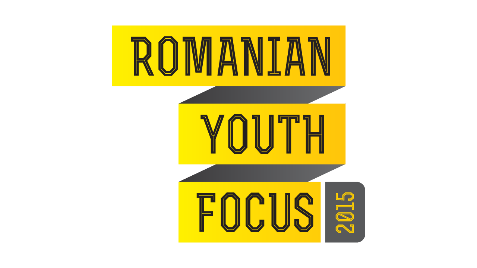 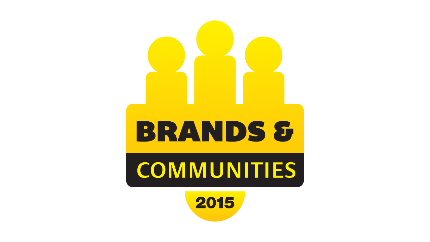 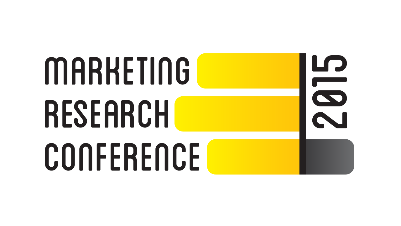 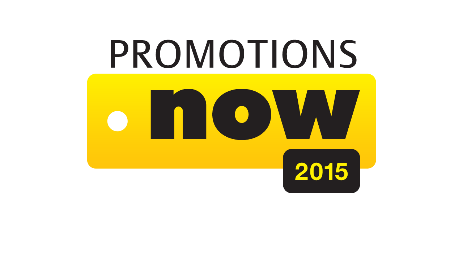 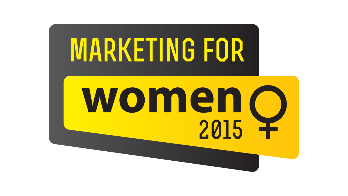 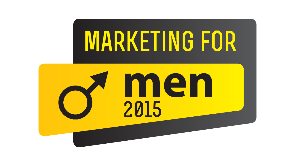 11, 12, 13 November
23, 24 September
13, 14 May
18, 19 February
First event of 2015
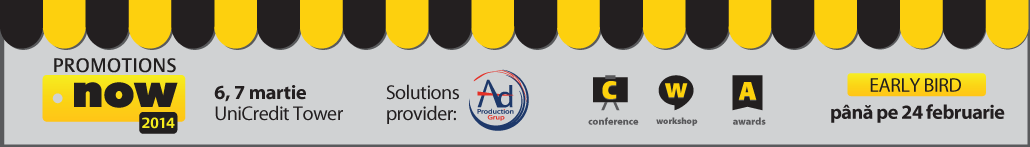 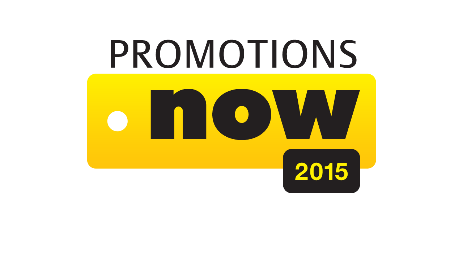 4th edition
18 – 19 March 2014
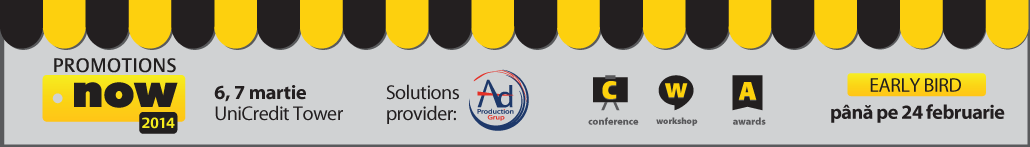 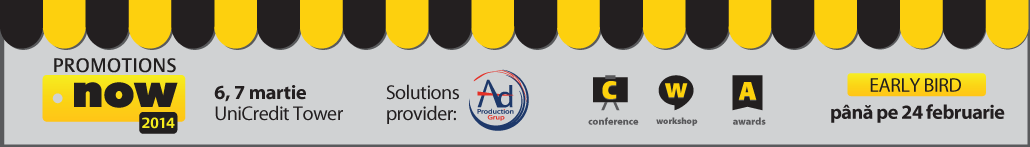 conference + workshopa complete look on promotions and contests:national consumer promotions to small scale, contests online and offline,from planning, creative and implementation to measurement.
see a short clip of Promotions Now 2013
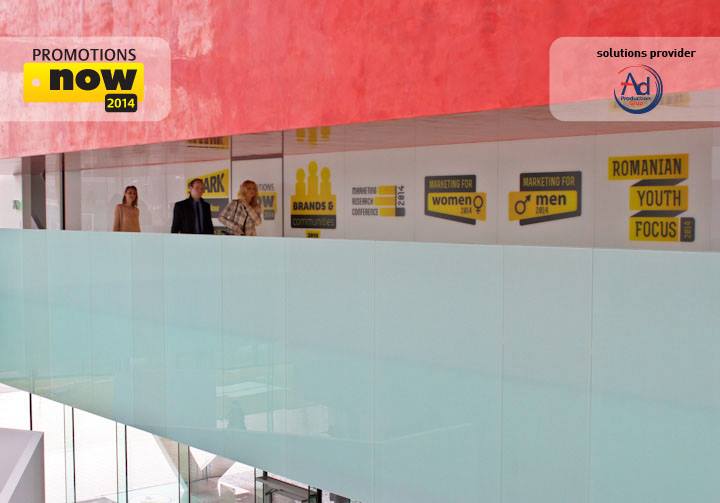 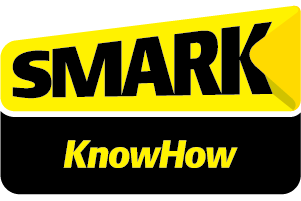 2015
Media campaign: details
A.1. Shared campaign, before the event
Online banners, 400.000 impressions, dedicated slide for your brandon IQads.ro, SMARK.ro, audience retargeting via Facebook Ads, Google Ads,Cariereonline.ro, Revista-Piata.ro, IAA.ro, BestJobs.ro, HotNews.ro, RevistaBiz.ro, Business24.ro, Ziare.com, Realitatea.Net, Forbes, Wall Street, Port.ro, Magazin Progesiv / see example

Event website featuring your brand / see example

Newsletters dedicated to the event featuring your brand, 2 editions sent toIQads + SMARK: 20.000 + 5.000 active subscribers / see example

Facebook Cover of SMARK and IQads featuring your brand / see example

Premium editorial content announcing the conference on IQads and SMARK,3 editorial materials: news, interviews, feature articles, reviews(at the end, a dedicated paragraph about your brand) / see example

Direct mailing sent to participants of previous editions and companies from IQads Catalogue,featuring your brand
A.2. Shared campaign, after the event
Dedicated newsletters featuring your brand, 2 editions sent to all active IQads + SMARK subscribers: 20.000 + 5.000 / see example

Branded header in the IQads and SMARK editorial newsletters sent to all active IQads + SMARK subscribers: 20.000 + 5.000 / see example

Premium editorial content reviewing the conference on IQads and  SMARK,3 editorial materials: news, interviews, follow-ups(at the end, a dedicated paragraph about your brand) / see example

Event’s photo album branded with your brand in the watermark / see example

Posts about the event on IQads and SMARK Facebook pages / see example
B.1. Dedicated promotion, during the event
Demonstration of the skills of your brand in a dedicated space in the event’s lobbyvia a relevant activation, created and implemented by your brand

A promotional video about your brand played during each break

Creative promotional materials in the folders given to the participants,supporting the activation or the role of your brand as partner / see example

Dedicated digital presentation of your brand in the post event kit, sent to all the participants / see example

Bonus: 3 invitations at the conference for your brand’s team or partners

Extra, only if relevant: keynote about your knowhow on the topic during the conference
B.2. Dedicated promotion, after the event
1 advertorial about your brand, featuring a story about it. 
Published on a dedicated page which is intensively promoted 5 days after the publication on IQads & SMARK.
Examples:
SMARK.ro/advertorial/modelul_suedez_de_a_te_mentine_in_forma_introdus_si_in_romania 
IQads.ro/advertorial/pop_up_your_mind_a_ajuns_in_cluj_provoked_by_grolsch 

The advertorial is promoted:
In the right column of IQads and SMARK homepages 
Through a link in 1 IQads editorial newsletter (20.000 active subscribers) and a link in 1 SMARK editorial newsletter (5.000 active subscribers)
Share on IQads (115.000+ fans) and on SMARK Facebook account (8.000+ fans)

1 post in the Jobs sections of IQads or SMARK -  AdJob & MkJobthe most efficient recruiting tool for the advertising and marketing industries in Romania.

3 premium subscriptionsto the paid content of SMARK and IQads for 1 year, more on: www.SMARK.ro/SMS
IQads & SMARK – major partners on bigger projects
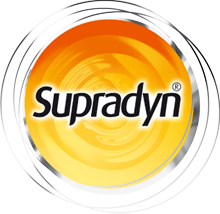 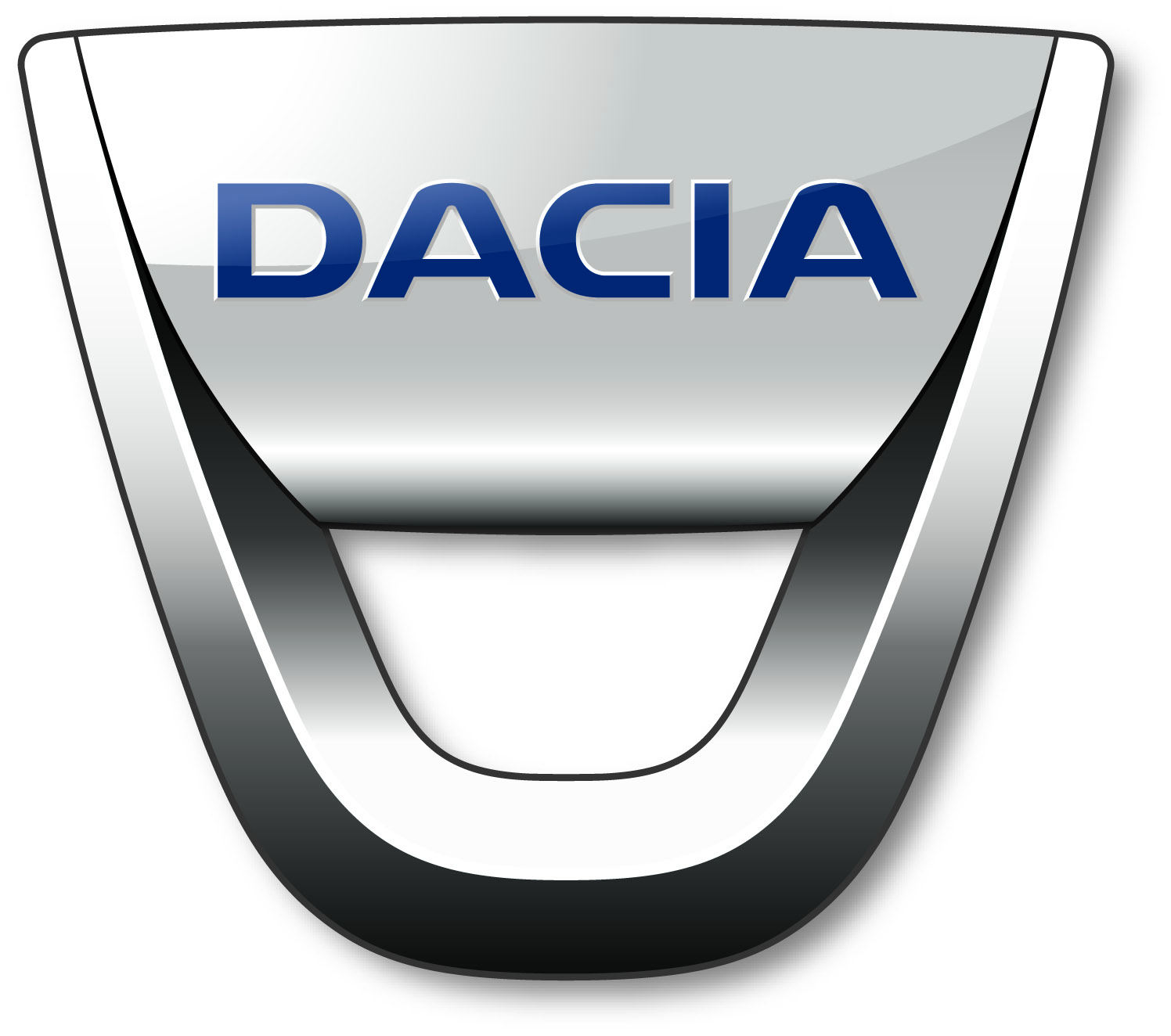 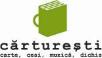 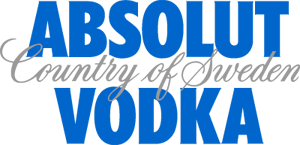 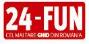 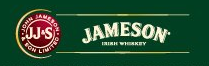 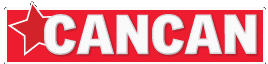 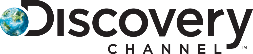 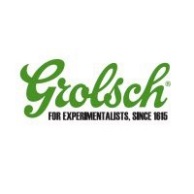 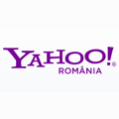 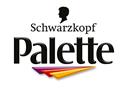 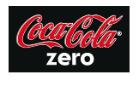 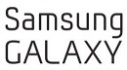 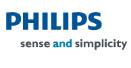 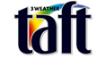 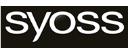 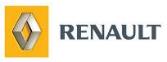 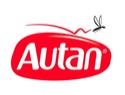 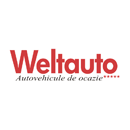 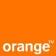 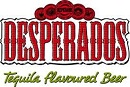 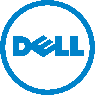 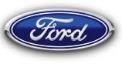 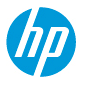 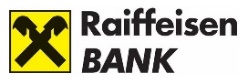 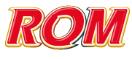 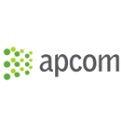 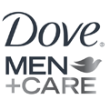 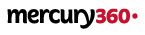 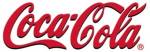 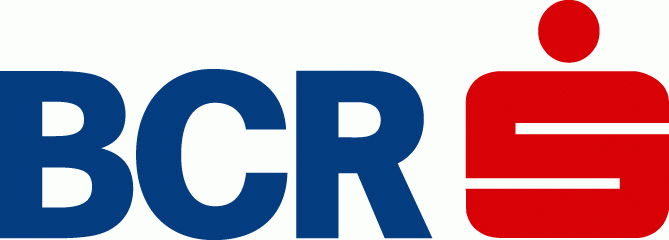 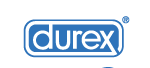 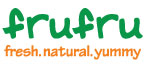 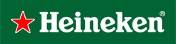 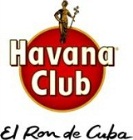 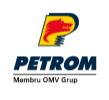 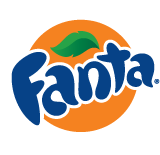 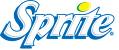 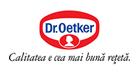 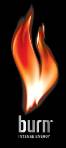 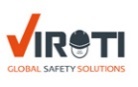 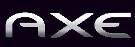 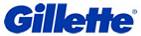 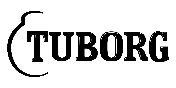 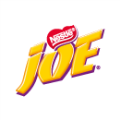 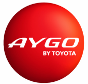 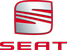 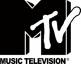 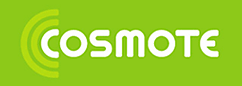 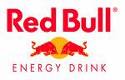 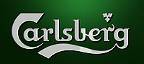 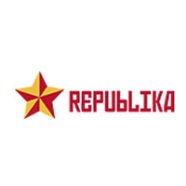 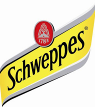 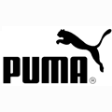 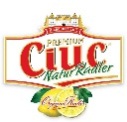 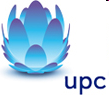 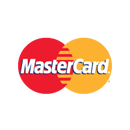 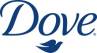 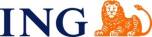 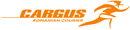 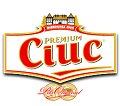 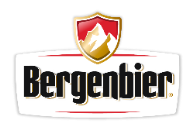 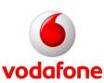 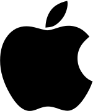 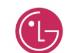 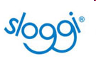 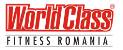 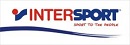 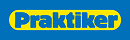 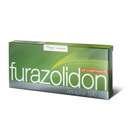 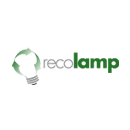 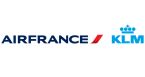 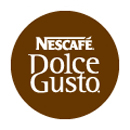 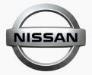 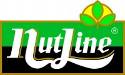 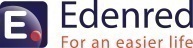 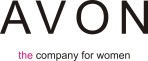 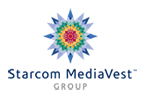 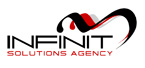 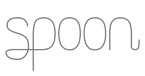 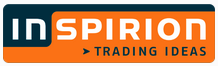 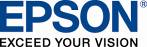 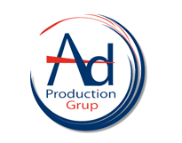 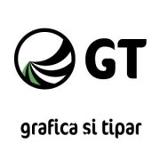 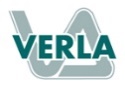 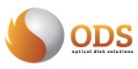 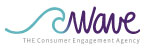 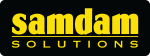 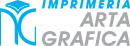 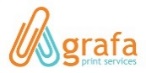 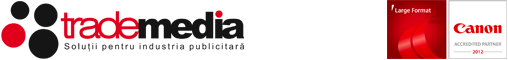 SMARK – The Community of Marketing People
SMARK is a source of knowledge, a practical toolfor professional development and networking forthe people working in the Romanian marcomm industry


SMARK offers:
Premium editorial content, on SMARK.ro
Conferences and workshops on specific subjects, grouped as SMARK KnowHow
Syndicated research studies, grouped as SMARK Research

SMARK  gathers a premium community of marketing and business people:
Brand Managers, Marketing Directors, Sales Managers
Consumer and market research professionals
Media specialists (including digital and social media)
Communication professionals (PR, CSR, advertising)
Entrepreneurs
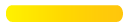 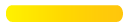 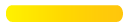 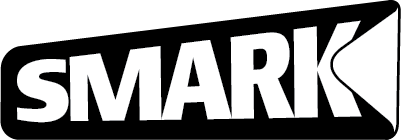 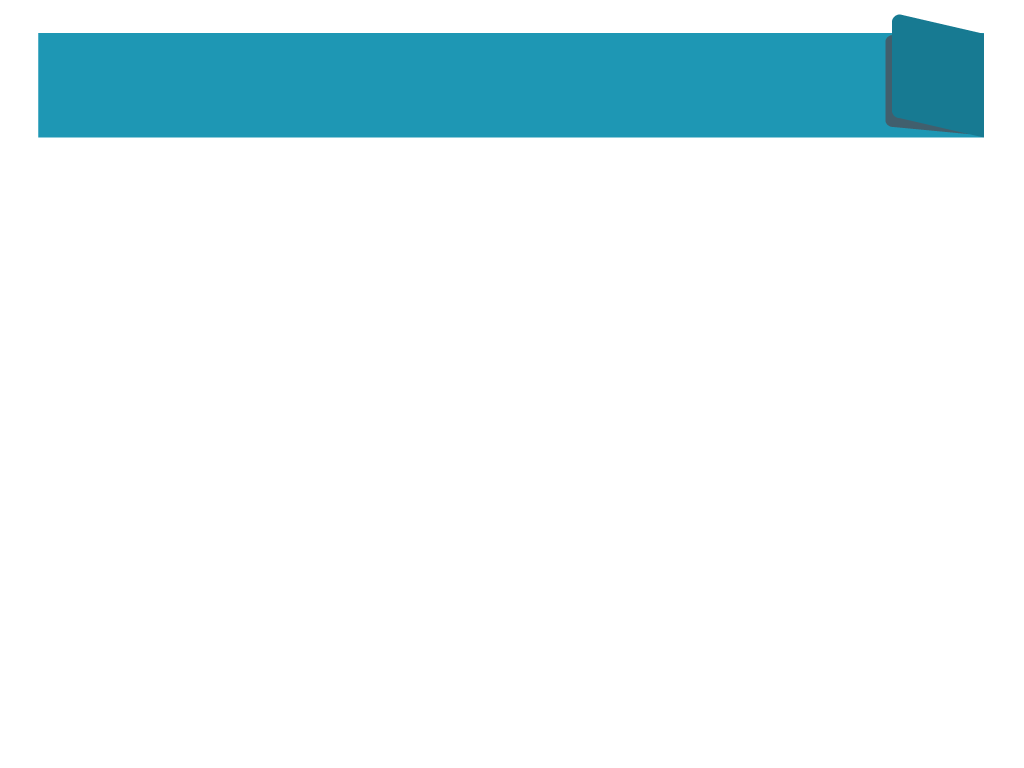 IQads – The Community of Ad Pros and Aficionados
IQads is the most important Romanian platformdevoted entirely to advertising and communication,gathering the most important creative community of Romania,with respected professionals, freelancers as well as mere admirers

IQads offers:
Daily multimedia content, news, interviews, analyses & more: IQads.ro
events and projects for the creative community, both online and offline: ADfel, The Creator UGC platform, Agencies' Football Cup, AdBreak, BestAds & more

IQads gathers a community of creatives, way beyond people working in advertising:artists, designers, movie makers, architects, students, freelancers etc.

IQads supports SMARK KnowHow events by publishing content about the series and hosting an important part of the promotional campaign for the events
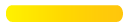 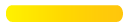 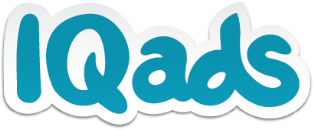 Contact
MARIN PREDA
Business Developer IQads + SMARK
marin@iqads.ro
0727842813

IOANA DOGARU
Business Developer SMARK KnowHow
ioana@smark.ro
0722778994
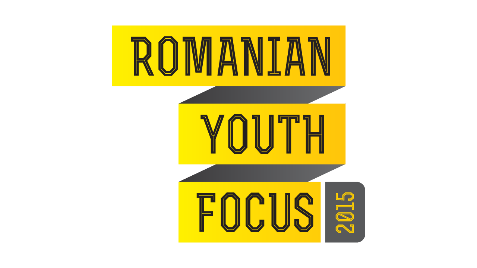 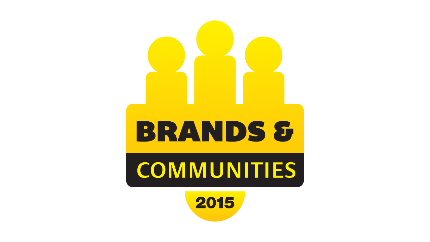 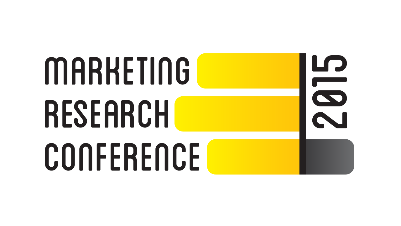 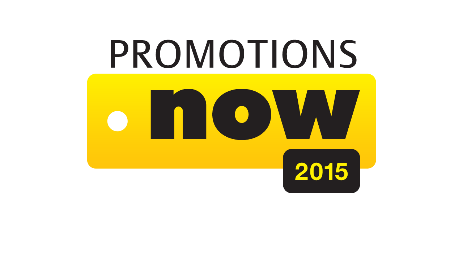 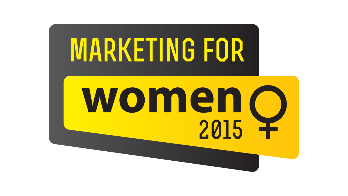 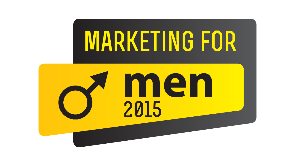 11, 12, 13 November
23, 24 September
13, 14 May
18, 19 February